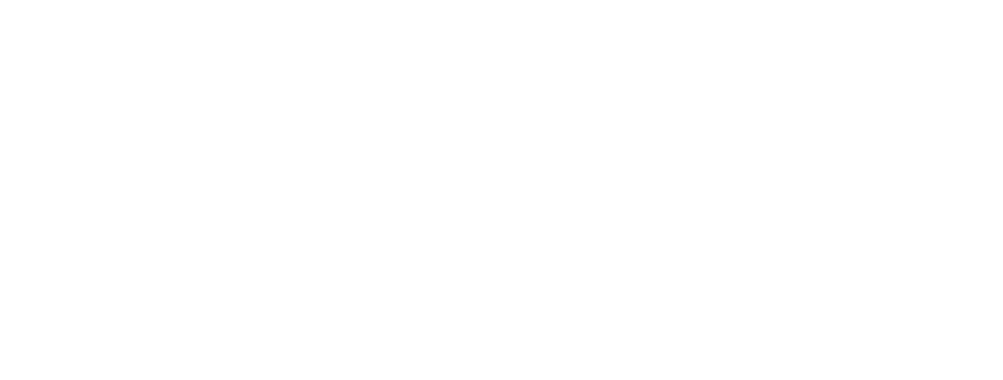 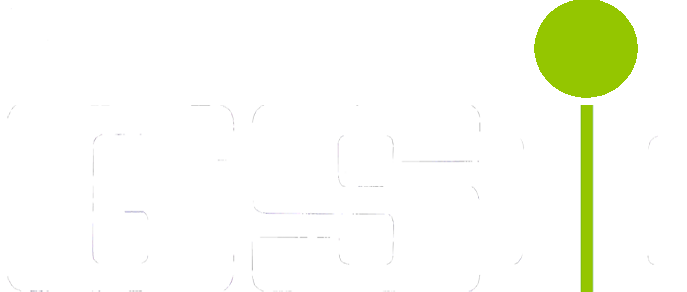 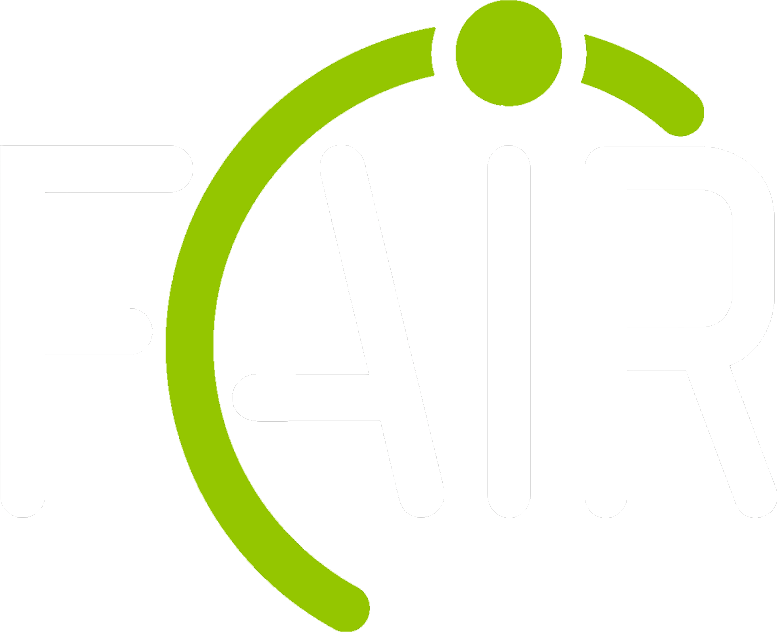 STORAGE RINGS MEETING
GSI Helmholtz Center for Heavy Ion Research, Darmstadt
RESIDUAL ACTIVITY
INDUCED BY HEAVY-ION BEAMS IN MATTER
[    P. Katrik1,2   |   E. Mustafin1  |   D. Hoffmann1,2   |   I. Strasik1   |   M. Pavlovic3    ]
1GSI Darmstadt, Germany       |     2TU Darmstadt, Germany       |     3STU Bratislava, Slovakia
Ing. Peter KATRIK
[        10th December  2014       |       Storage Rings Meeting      |      Peter  KATRIK      |      TU Darmstadt       |      p.katrik@gsi.de        ]
Content
RESIDUAL ACTIVITY INDUCED BY HEAVY-ION BEAMS IN MATTER.


. motivation

. activation of the material

. experimental settings 

. depth-profiling 

. beam loses criteria 

. review of previous results     |    FLUKA 2008.3.6

. new  results                                |   FLUKA 2011.2b.5

. conclusion
[        10th December  2014       |       Storage Rings Meeting      |      Peter  KATRIK      |      TU Darmstadt       |      p.katrik@gsi.de        ]
Motivation
SIMULATIONS & EXPERIMENTS.




. Beam-loss criteria

. „Hands-on“ maintenance

. FLUKA verification

. Previous experiments at GSI

. Preparation work at FAIR
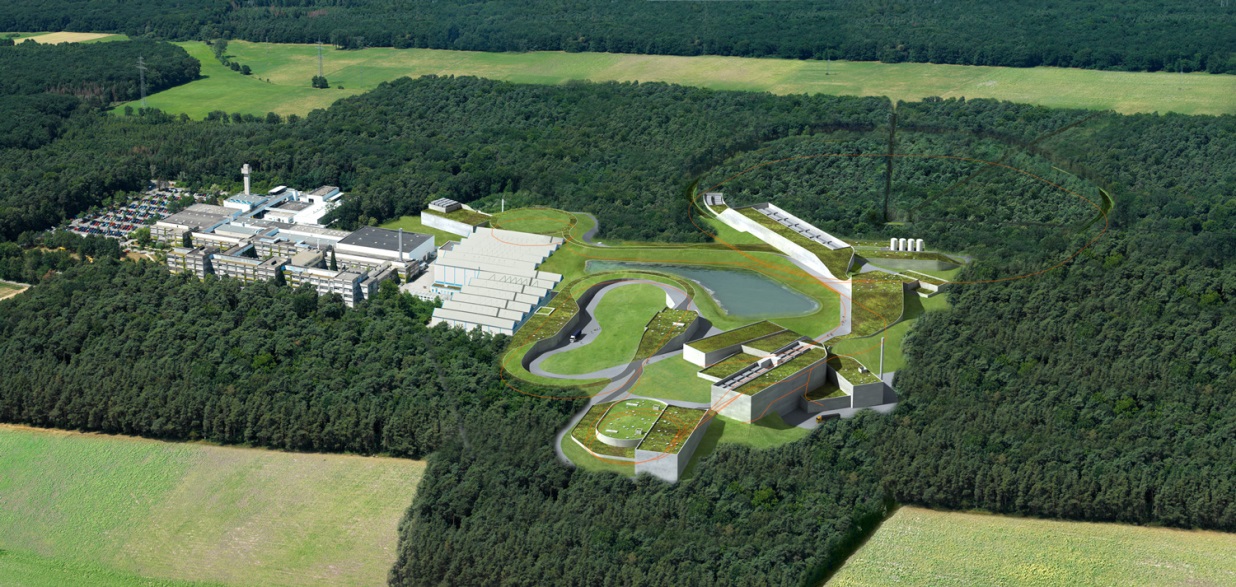 [        10th December  2014       |       Storage Rings Meeting      |      Peter  KATRIK      |      TU Darmstadt       |      p.katrik@gsi.de        ]
Motivation
SIMULATIONS & EXPERIMENTS.




. Beam-loss criteria

. „Hands-on“ maintenance

. FLUKA verification

. Previous experiments at GSI

. Preparation work at FAIR
[        10th December  2014       |       Storage Rings Meeting      |      Peter  KATRIK      |      TU Darmstadt       |      p.katrik@gsi.de        ]
Fragment of primary ion
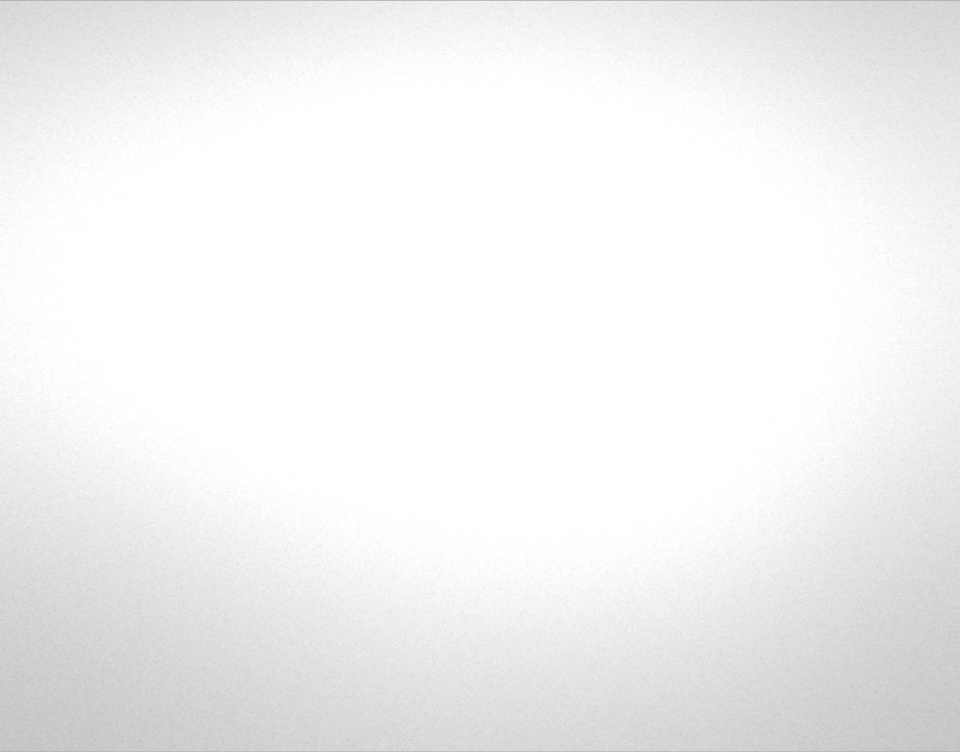 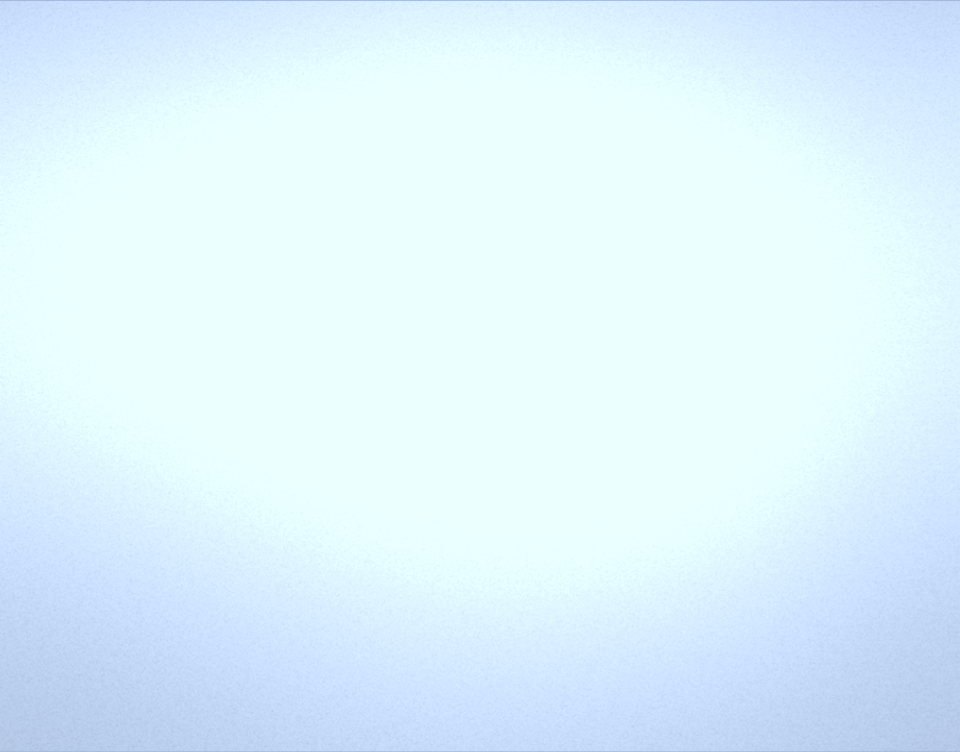 Activation
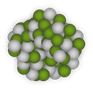 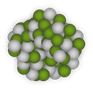 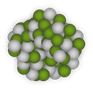 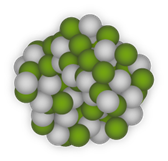 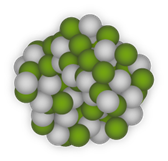 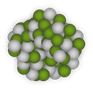 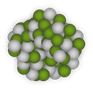 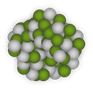 238U
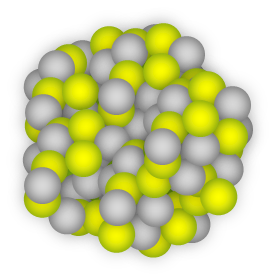 Fragment of primary ion
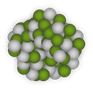 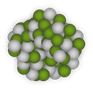 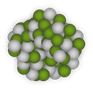 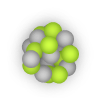 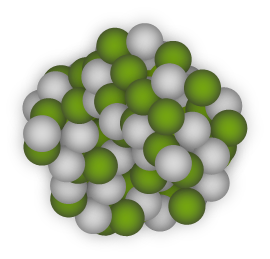 Energy = 200 MeV/u
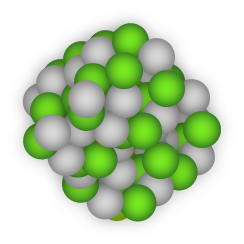 Scattered neutrons
Fragment of target atom
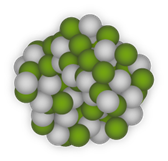 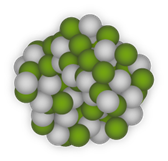 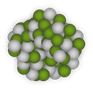 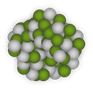 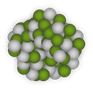 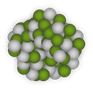 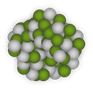 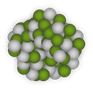 Atoms of U, Al and Fragments
BEAM-LOSS.


. motivation
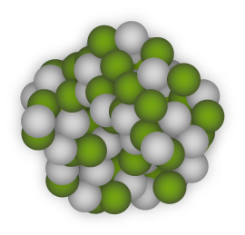 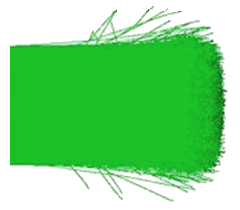 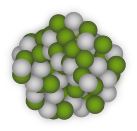 Interactions of neutrons with matter
α
. illustration of (n, a) reaction
emitted
charged particle
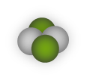 A
Z*
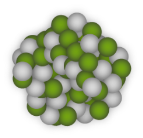 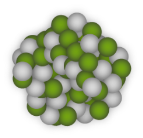 C
incident 
neutron
target
nucleus
compound
nucleus
final 
nucleus
. illustration of inelastic neutron scattering
. illustration of (n,g) reaction
gamma
rays
scattered neutron
Z
A
Z*
A
Z*
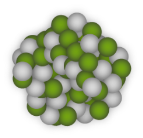 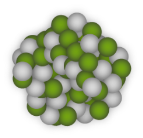 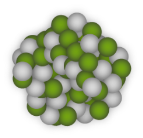 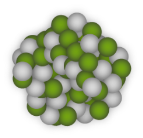 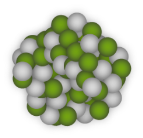 A*
final
nucleus
incident 
neutron
target
nucleus
compound
nucleus
excited nucleus
incident 
neutron
target
nucleus
compound
nucleus
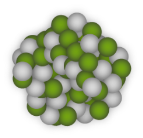 D
fission fragment
. illustration of fission reaction
A
Z*
gamma
rays
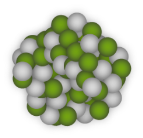 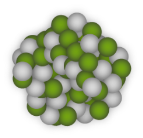 A
fission neutrons
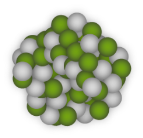 . illustration of elastic neutron scattering
ground-state nucleus
E
scattered neutron
incident 
neutron
target
nucleus
compound
nucleus
A
Z*
fission fragment
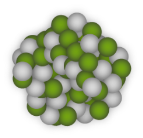 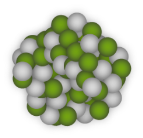 . the compound nucleus is unstable
. can disintegrate into various products 
. can emit gamma rays
A
incident 
neutron
target
nucleus
compound
nucleus
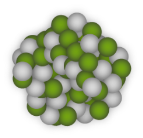 ground-state
nucleus
[        10th December  2014       |       Storage Rings Meeting      |      Peter  KATRIK      |      TU Darmstadt       |      p.katrik@gsi.de        ]
Activation
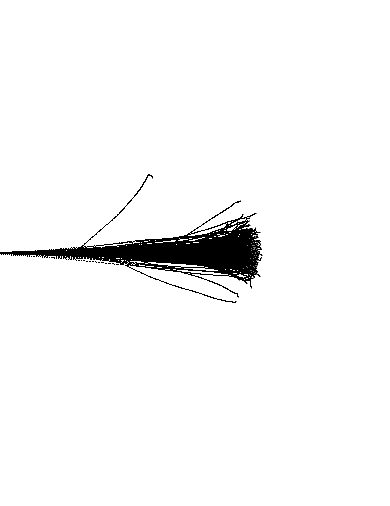 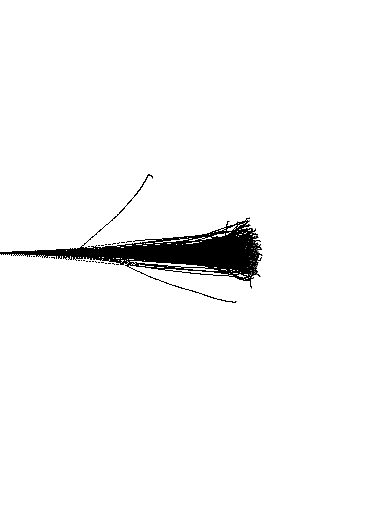 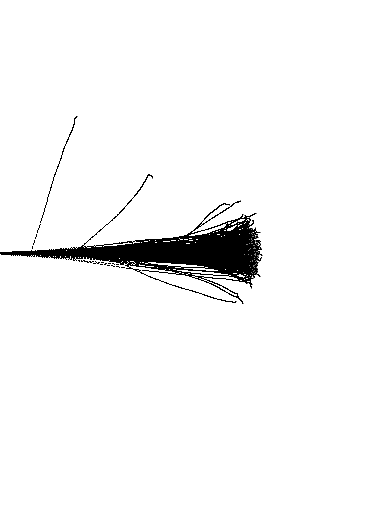 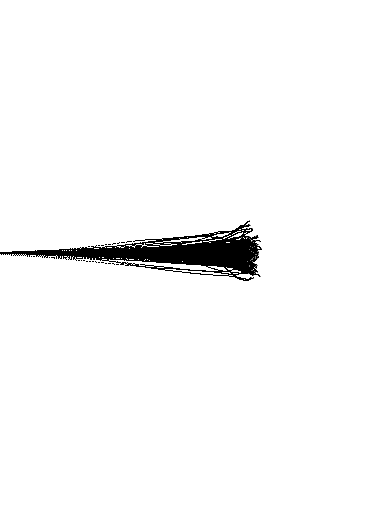 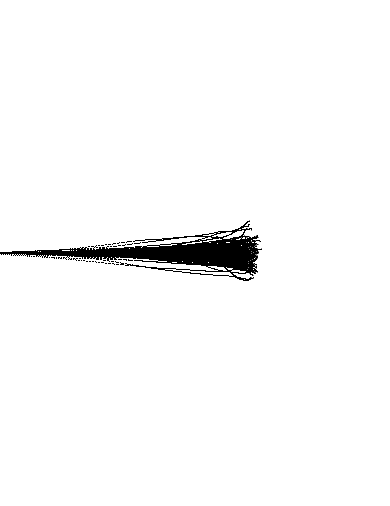 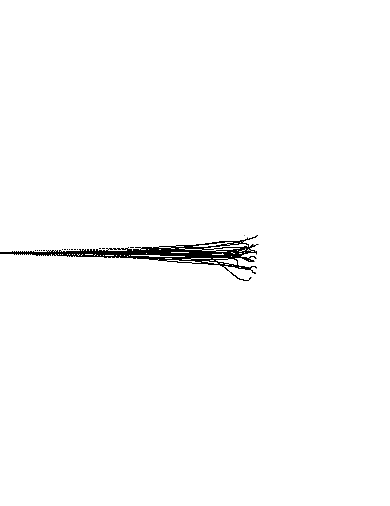 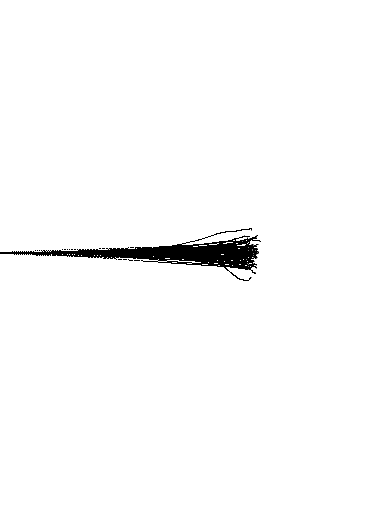 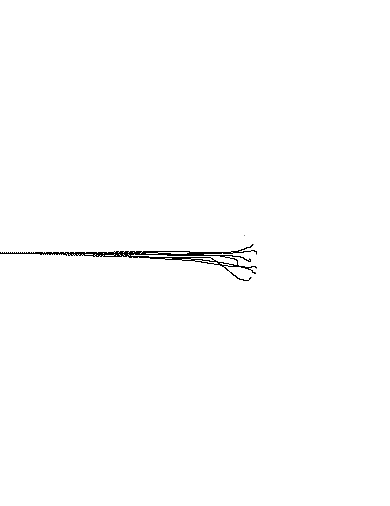 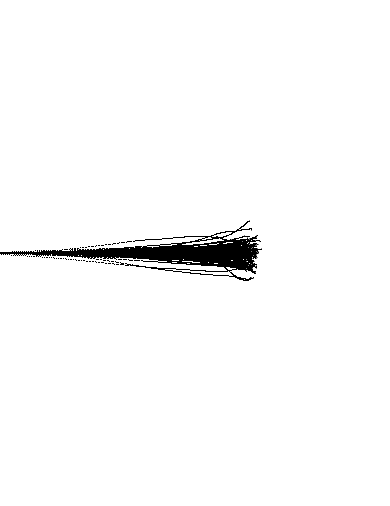 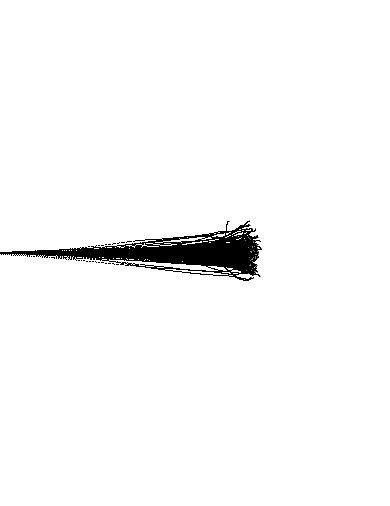 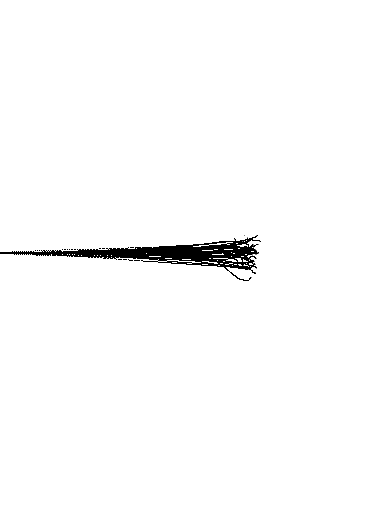 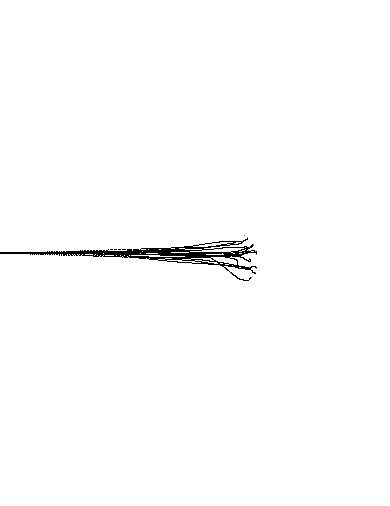 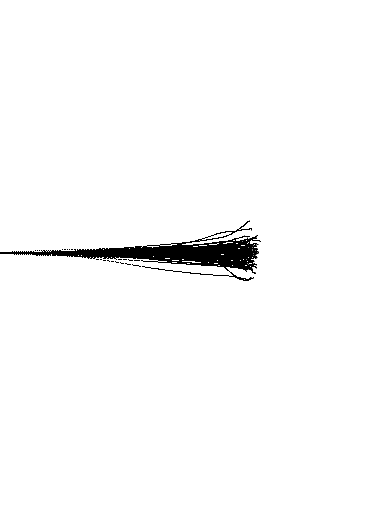 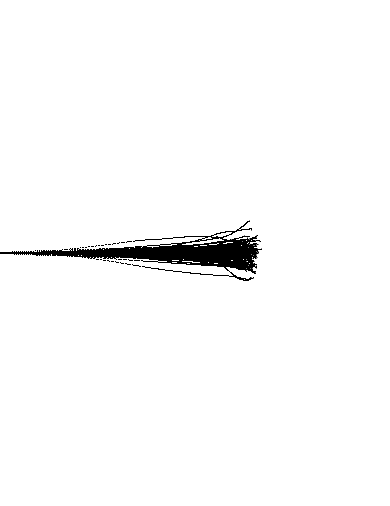 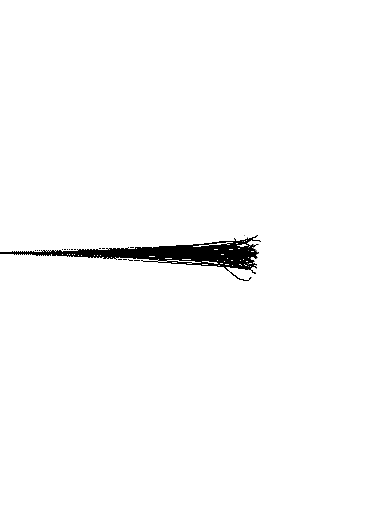 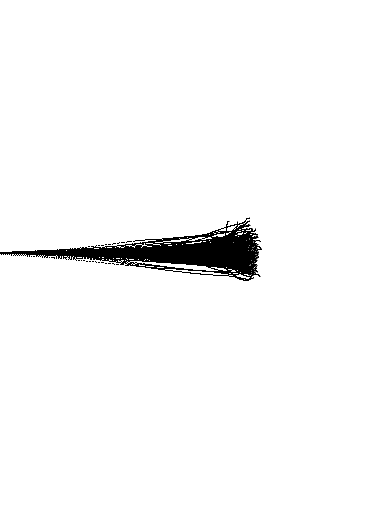 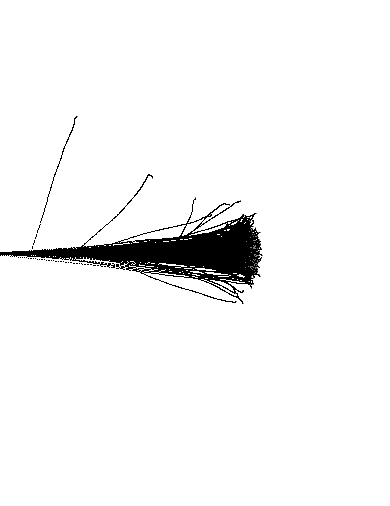 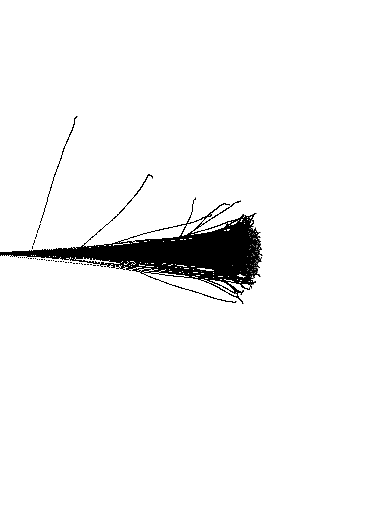 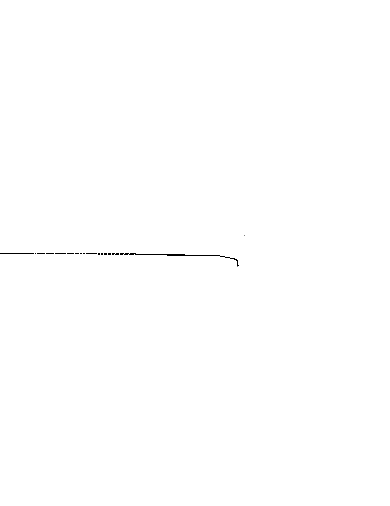 . simulated by SRIM
HEAVY-ION BEAM PENETRATION.

. Δx   - the range 
. E0    - the initial kinetic energy of the particle 
. S(E) - the stopping power
Experimental target
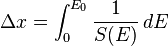 Range
Stopping power, dE/dx
Kinetic energy, E(x)
dE/dx
E(x)
. combination of the foils and discs
. different thickness | resolution of the depth-profiling
Depth
[        10th December  2014       |       Storage Rings Meeting      |      Peter  KATRIK      |      TU Darmstadt       |      p.katrik@gsi.de        ]
Experimental station
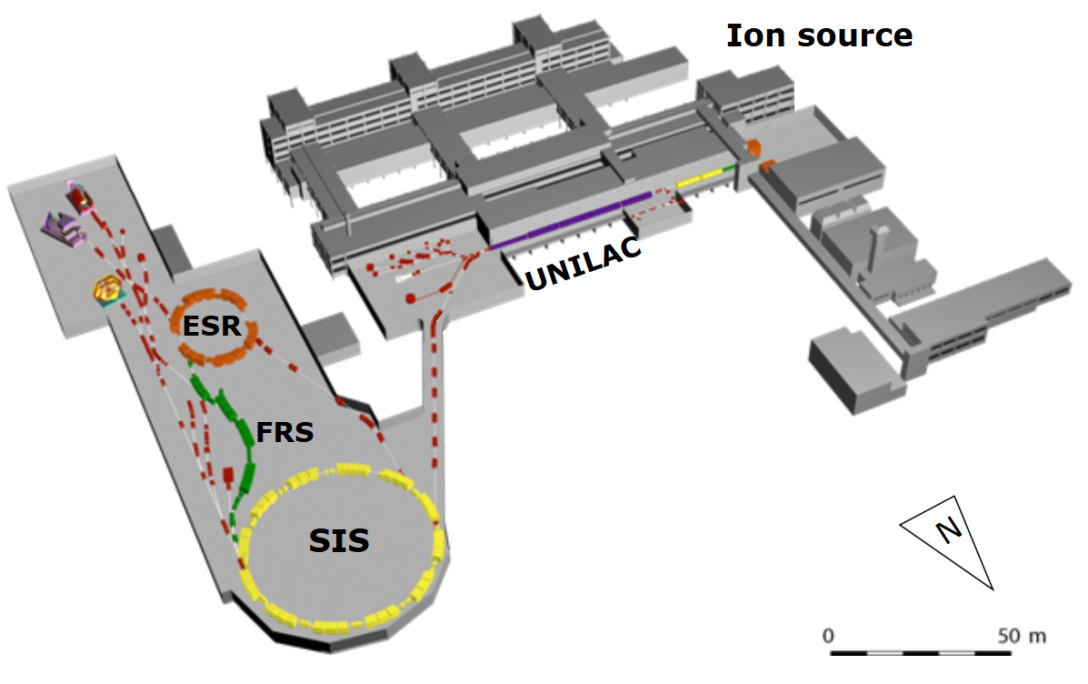 IRRADIATION.

. remote control from MCR
. 3 analog cameras
. 2 moving platforms  for ~ 5÷10 targets
HHD cave
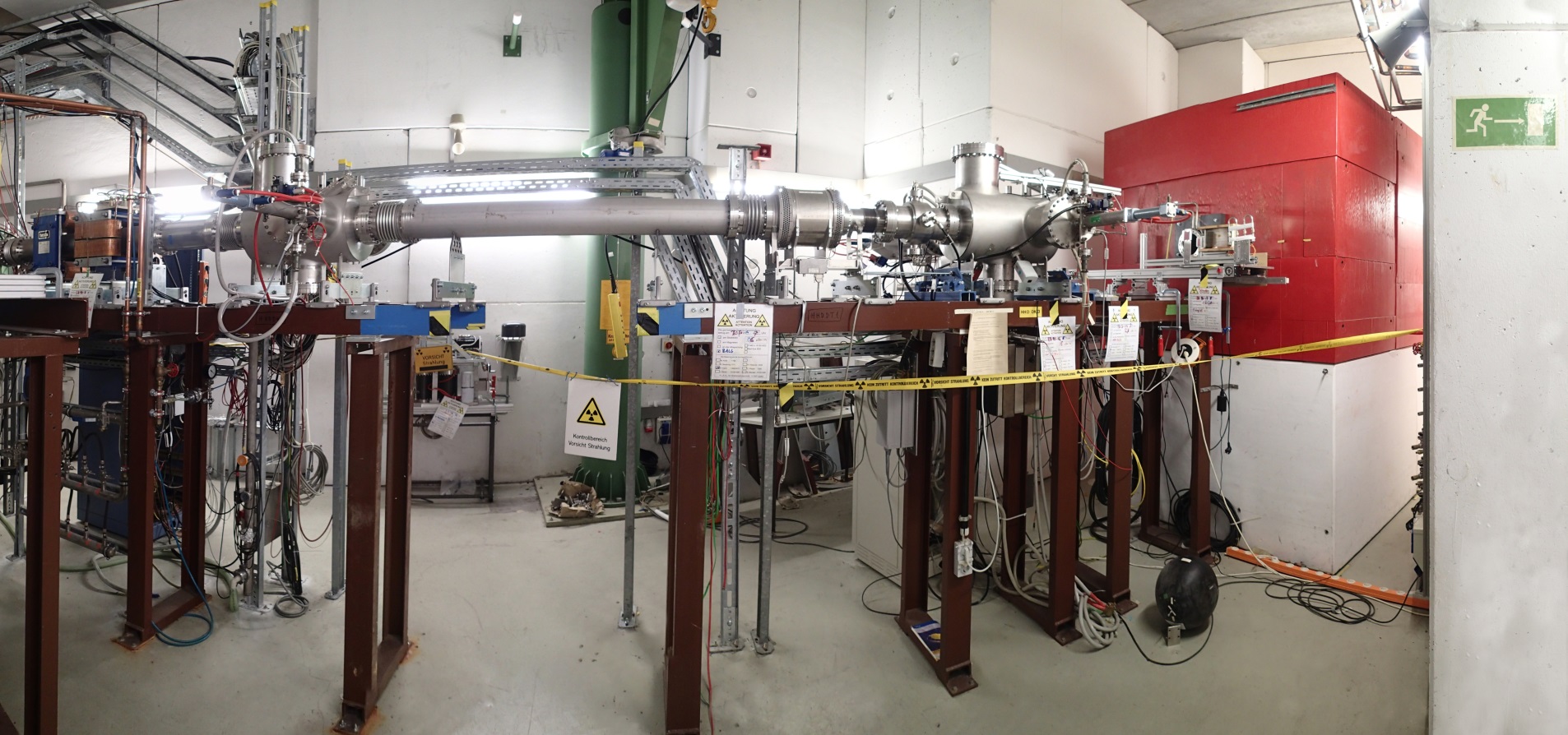 [        10th December  2014       |       Storage Rings Meeting      |      Peter  KATRIK      |      TU Darmstadt       |      p.katrik@gsi.de        ]
Experimental station
AFTER IRRADIATION.

. detector Canberra®  HPGe – GC3518

. spectrometer ORTEC® DESPEC LF TM

. software GammaVision ®
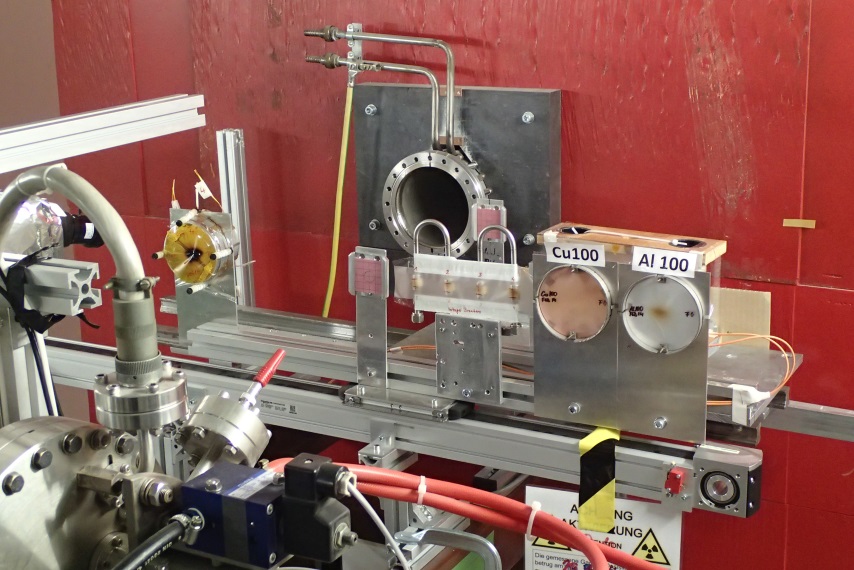 Energy resolution ~ 1.8keV FWHM at the 1332 keV 60Co line
Model A66-B32
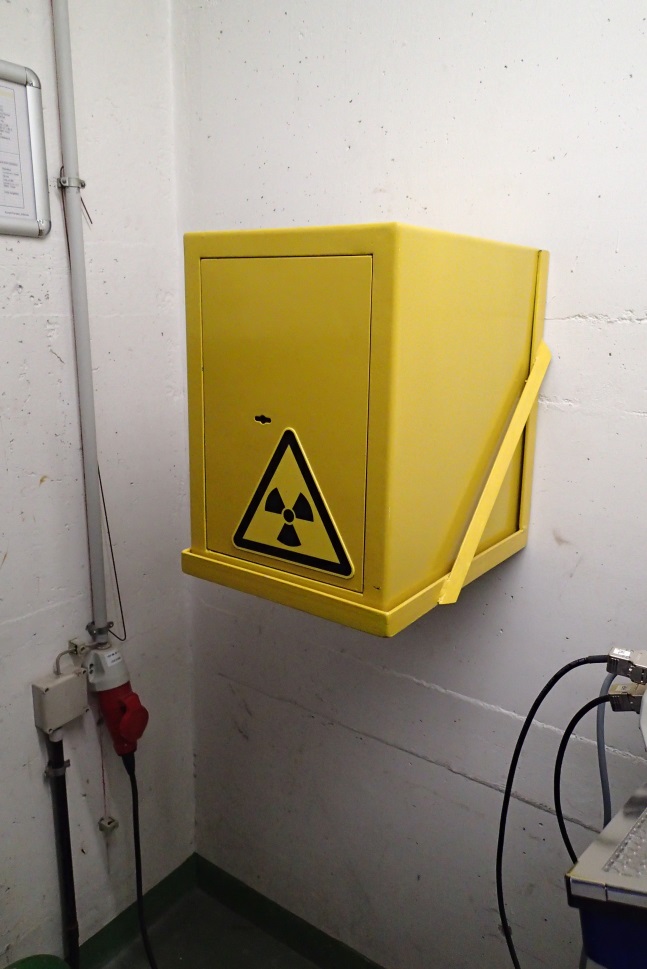 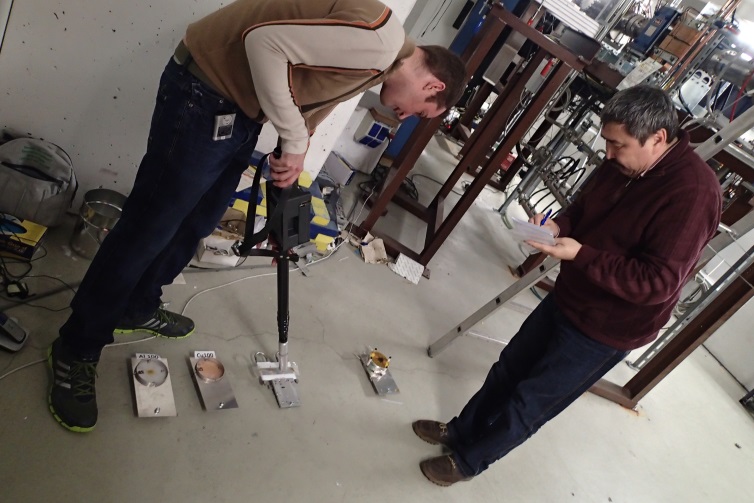 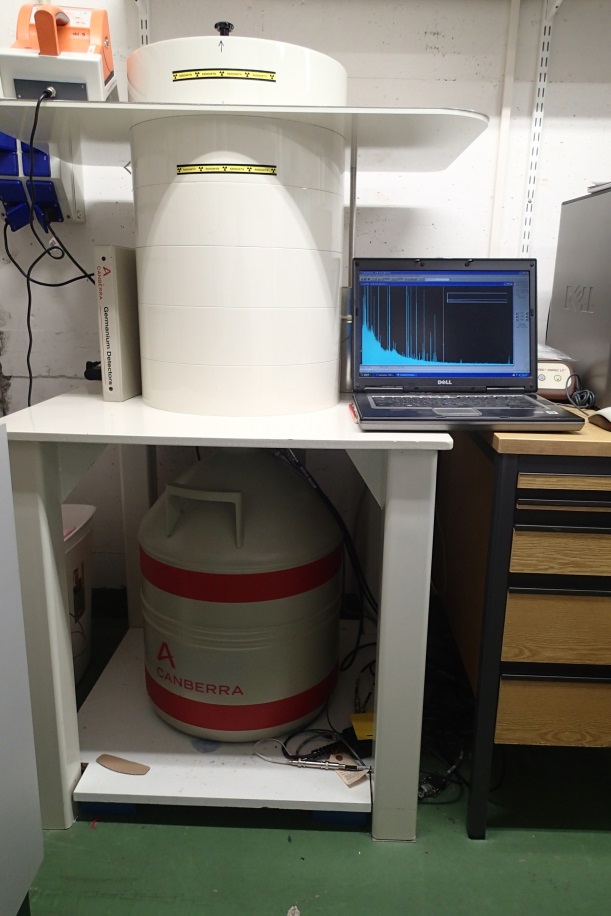 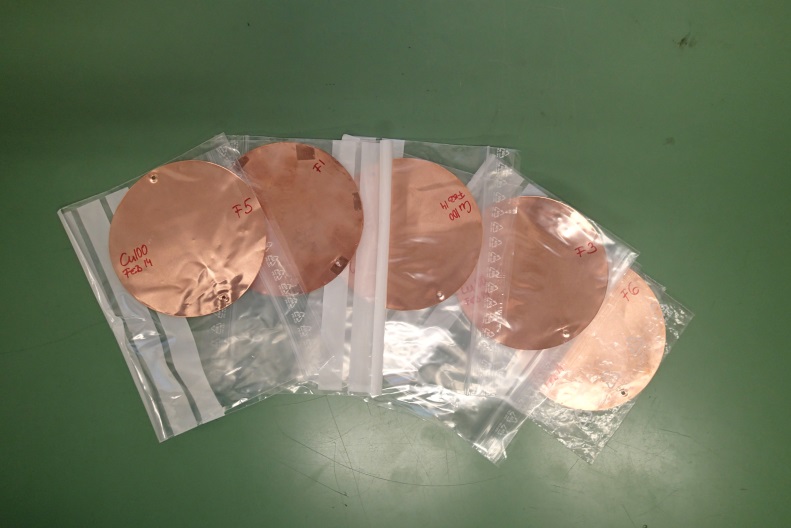 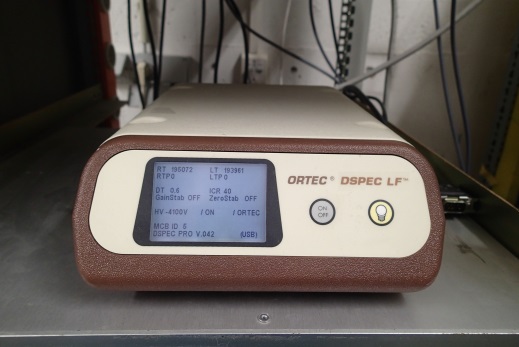 [        10th December  2014       |       Storage Rings Meeting      |      Peter  KATRIK      |      TU Darmstadt       |      p.katrik@gsi.de        ]
Organic foils
BEAM SPOT MEASUREMENT.



. radiation sensitive material

. polycarbonate 

. kapton

. pokalon

. bisphenol 



. important for simulation  |  dose distribution calculations
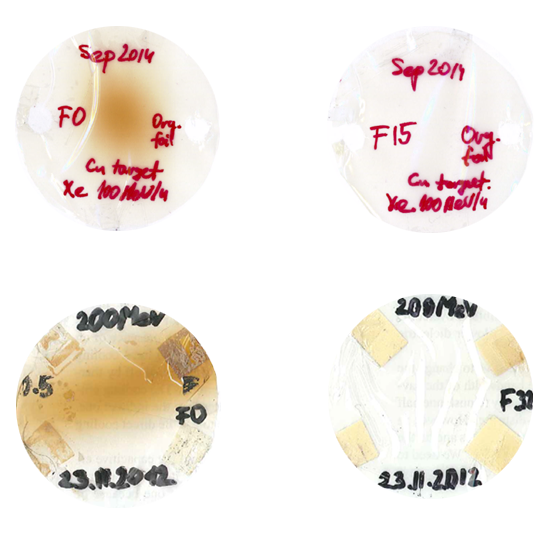 [        10th December  2014       |       Storage Rings Meeting      |      Peter  KATRIK      |      TU Darmstadt       |      p.katrik@gsi.de        ]
Focusing issue
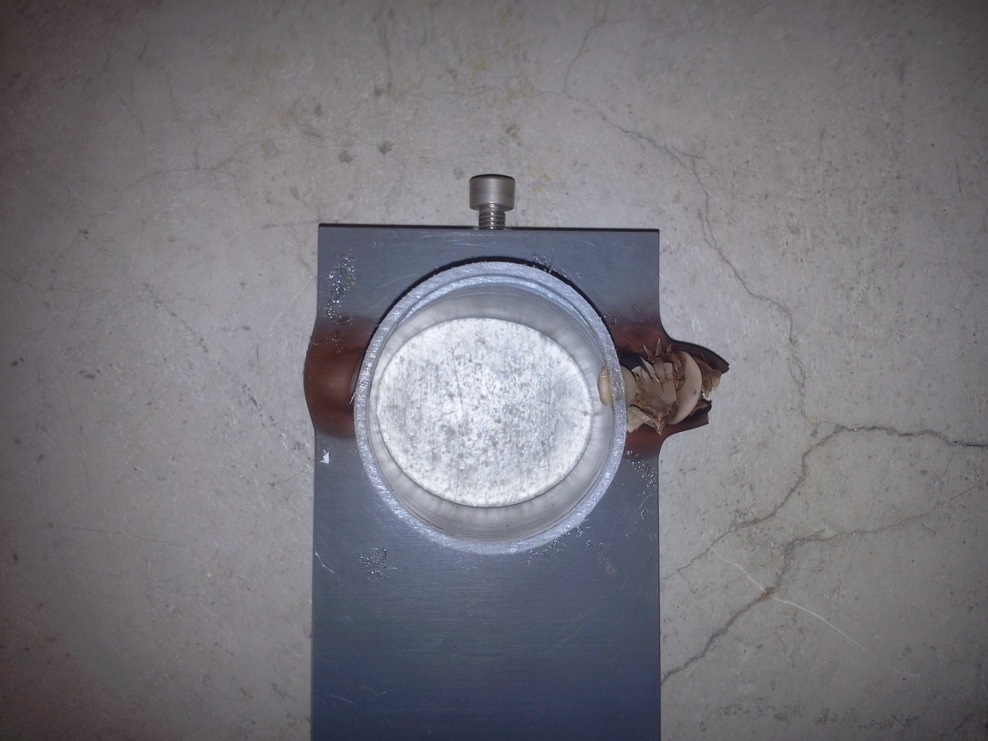 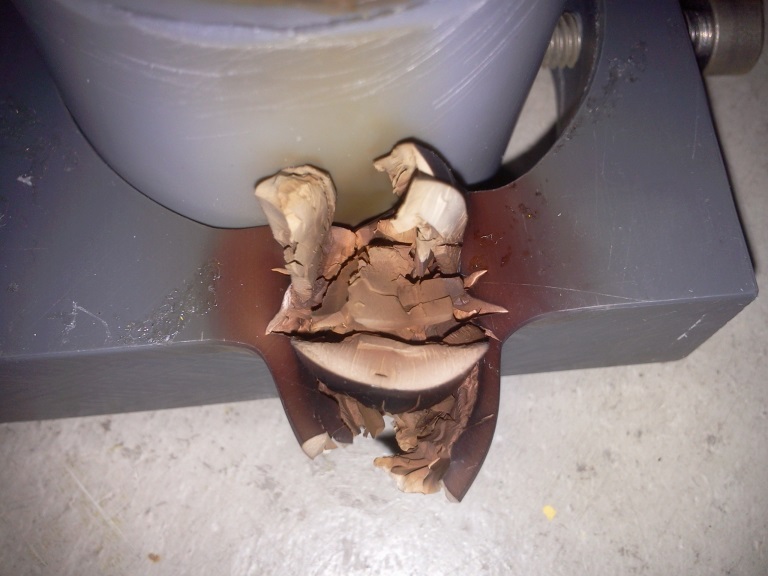 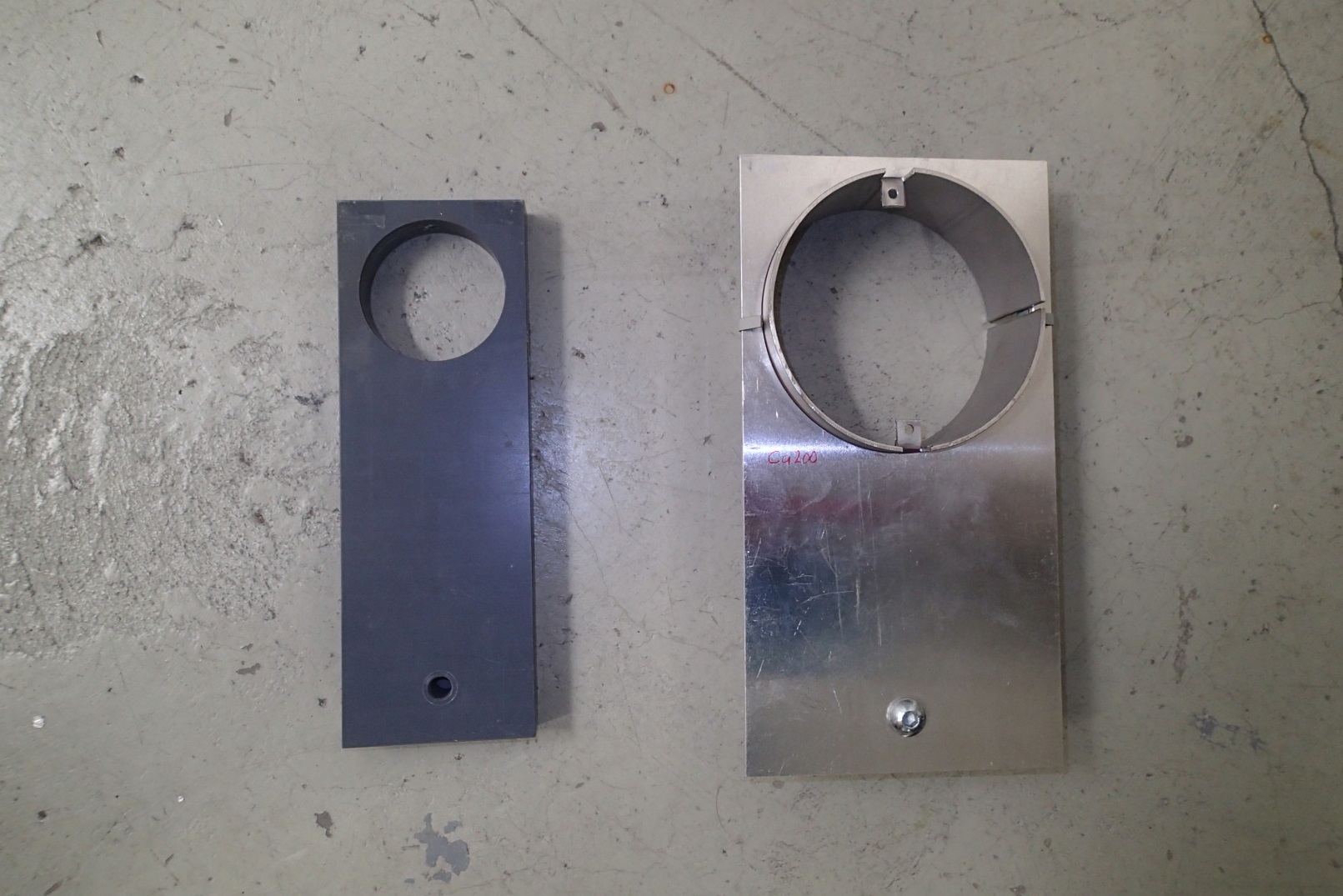 [        10th December  2014       |       Storage Rings Meeting      |      Peter  KATRIK      |      TU Darmstadt       |      p.katrik@gsi.de        ]
Depth-profile
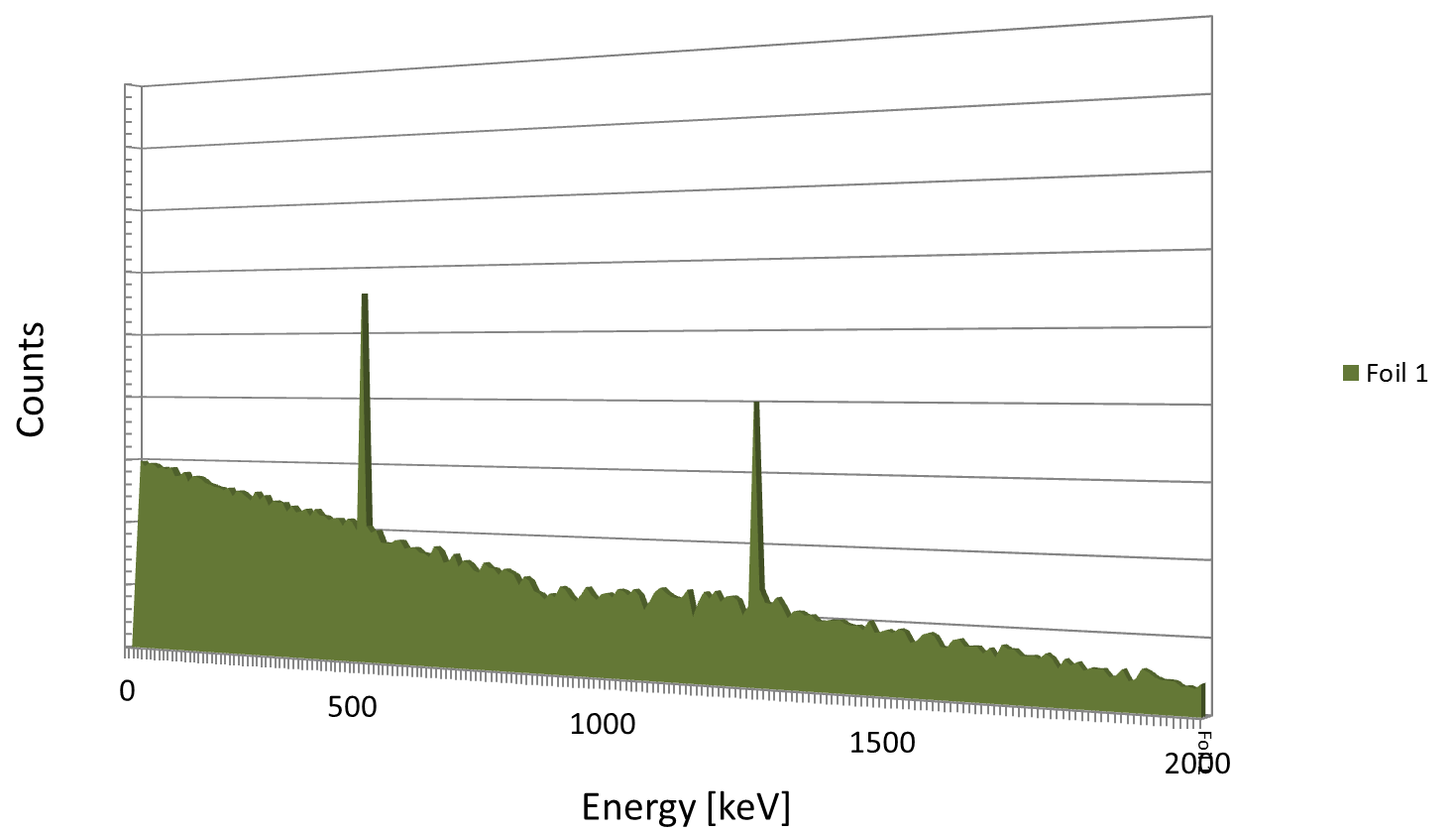 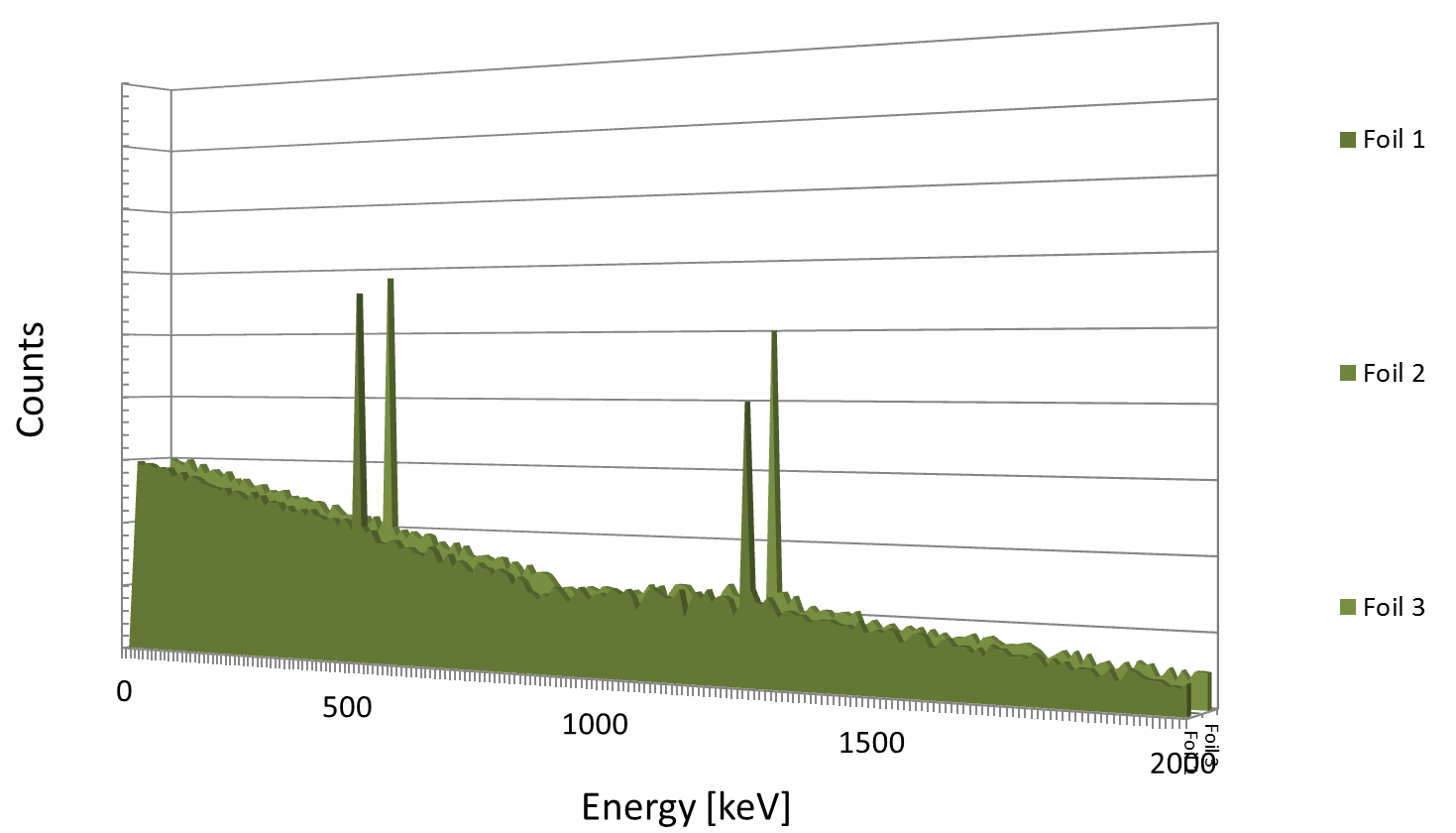 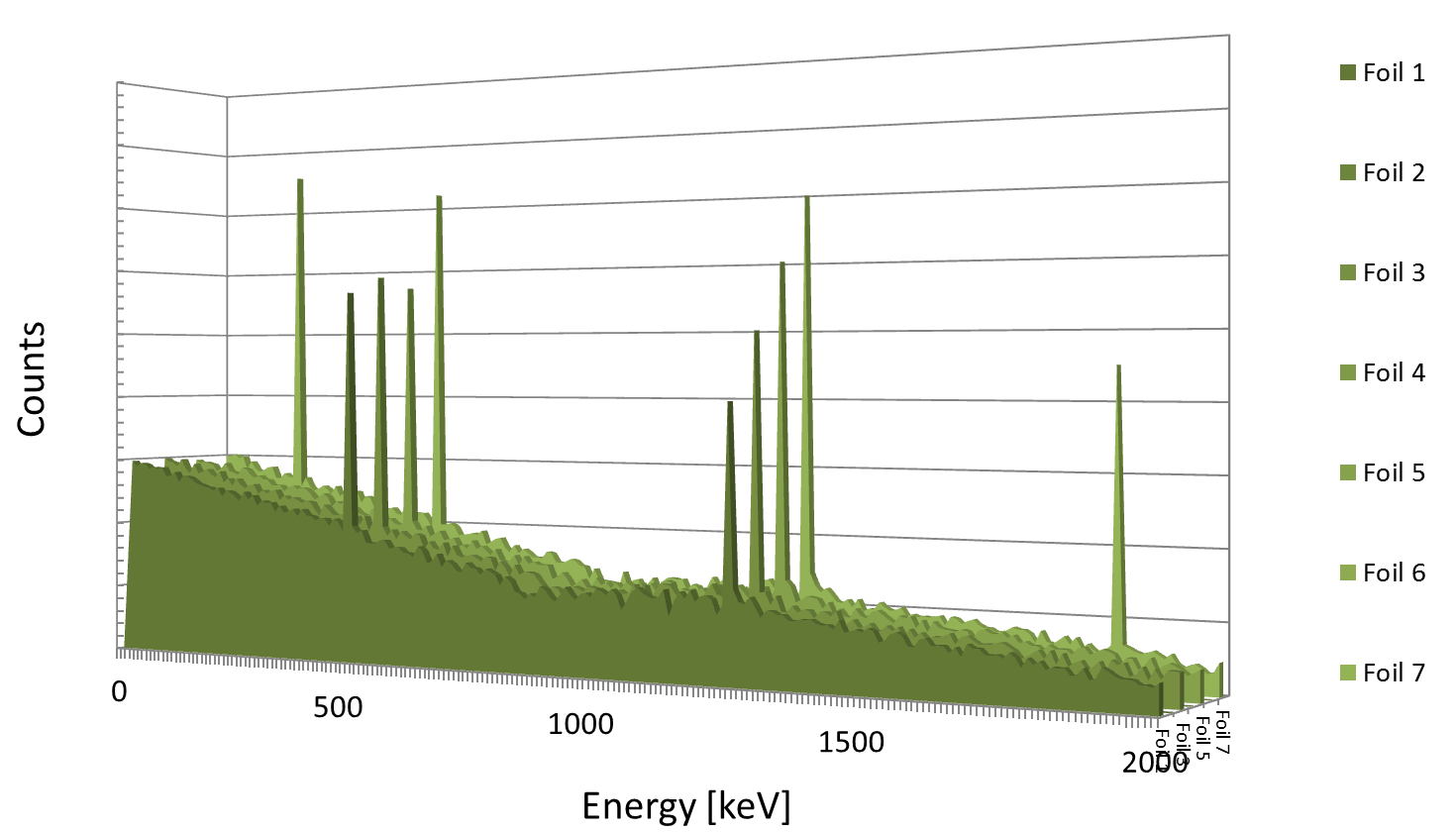 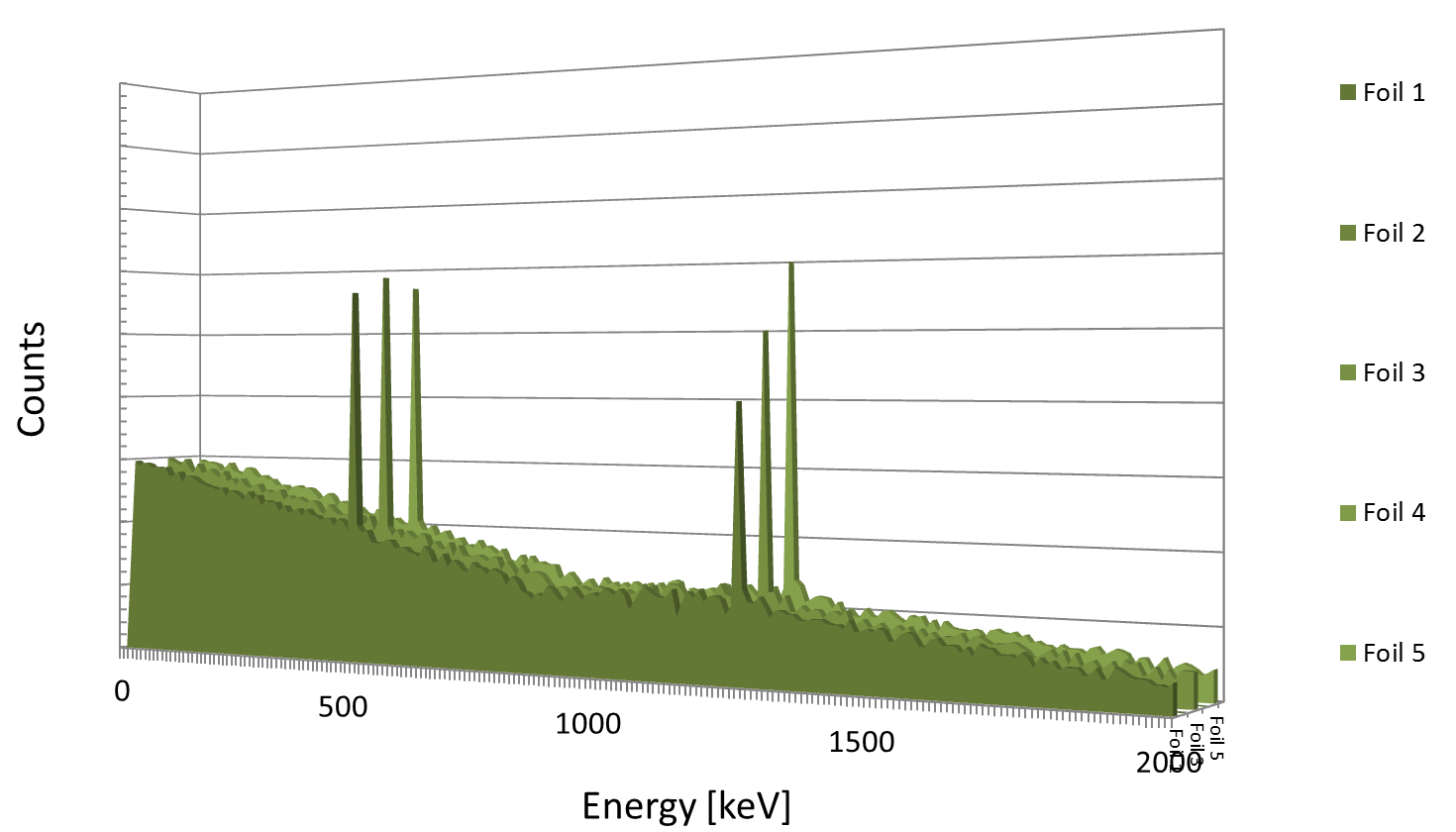 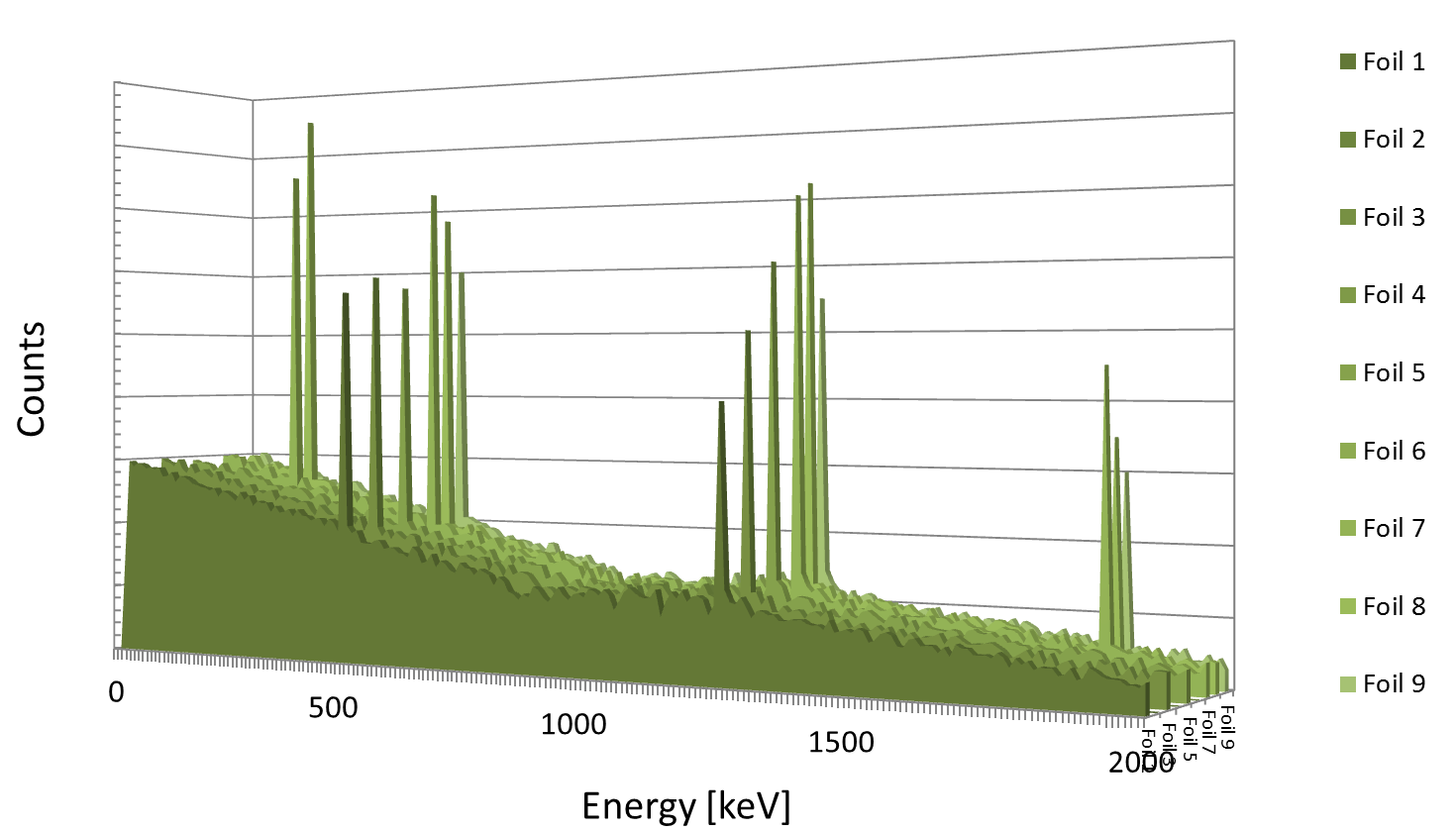 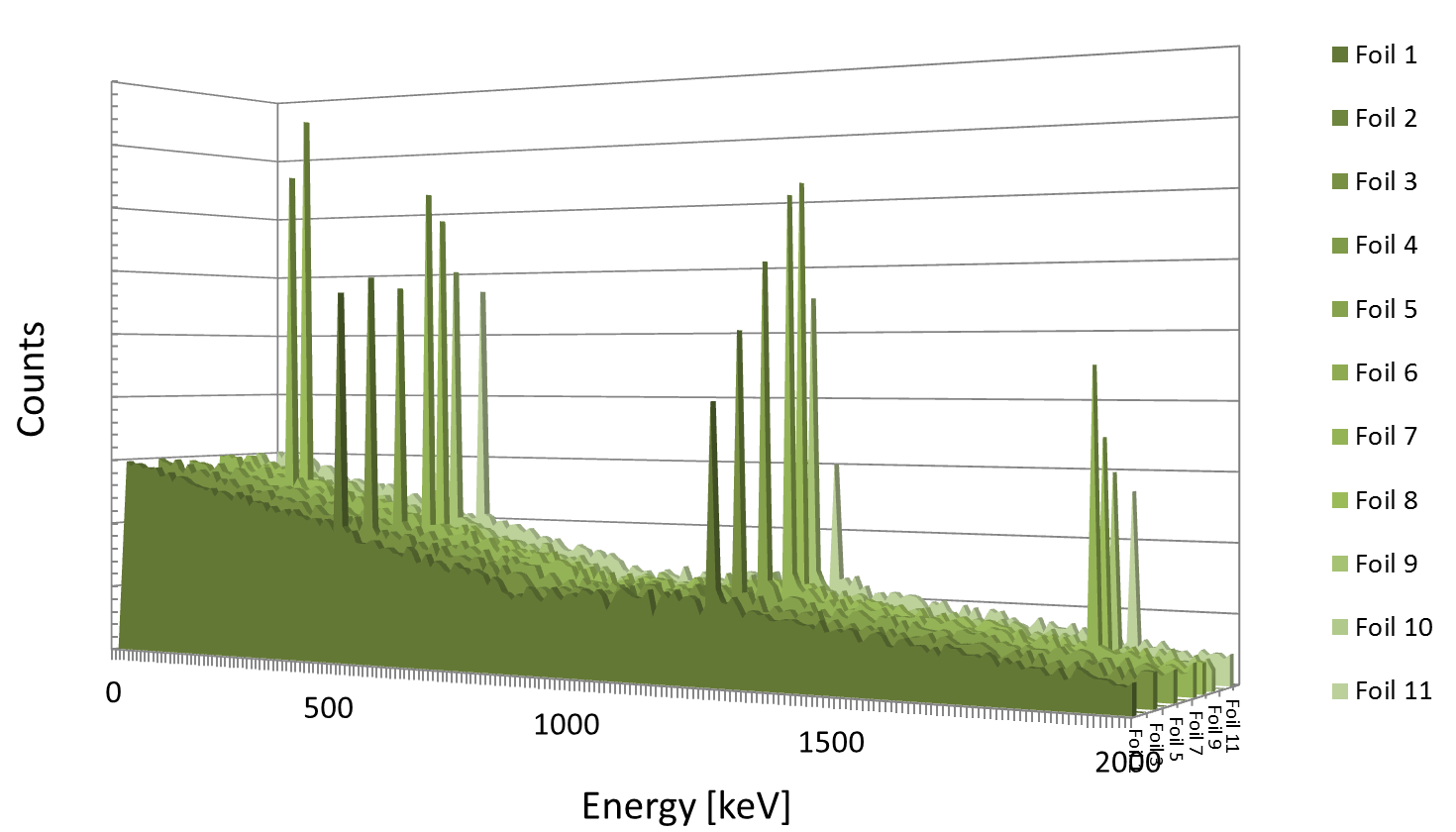 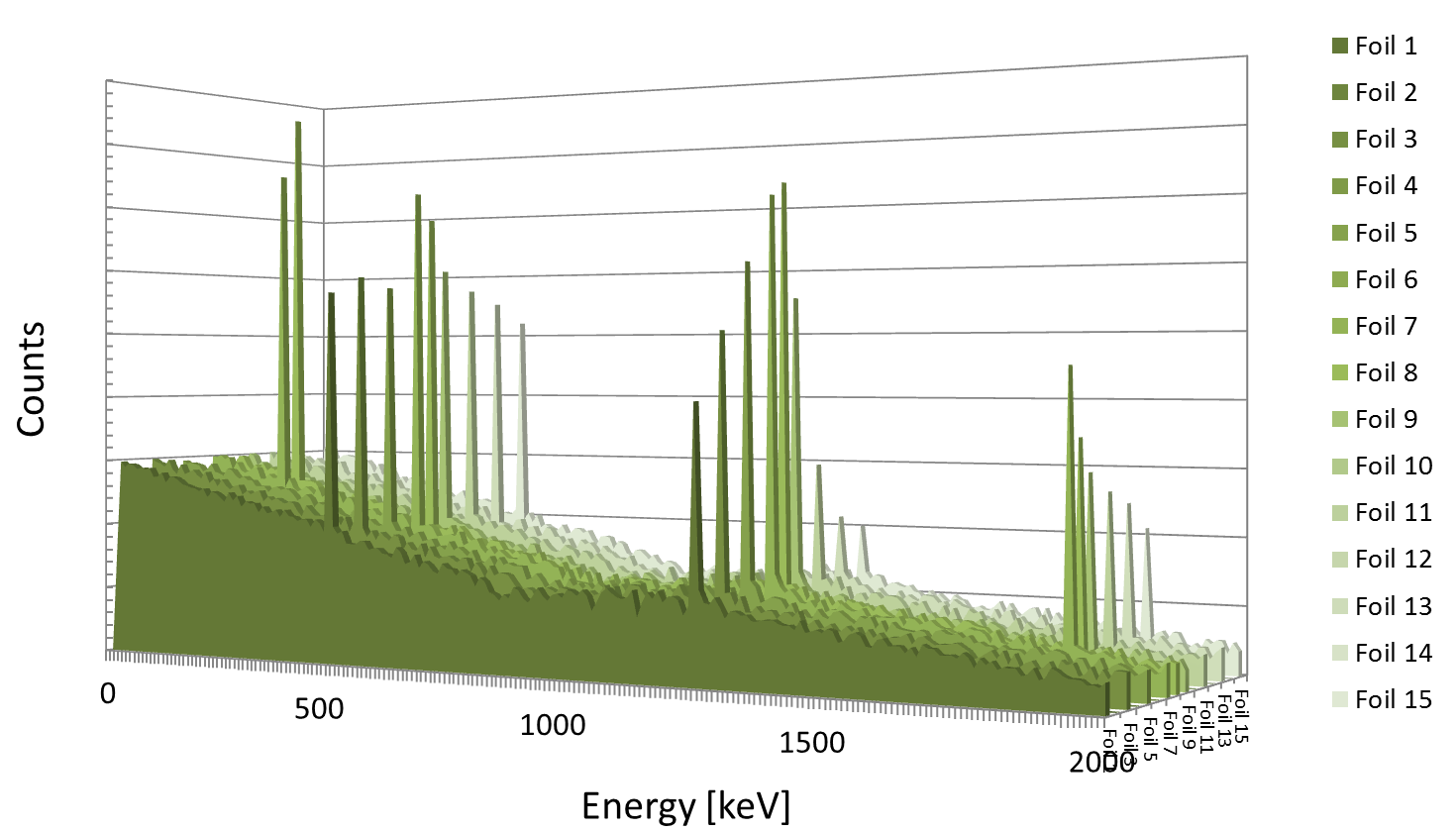 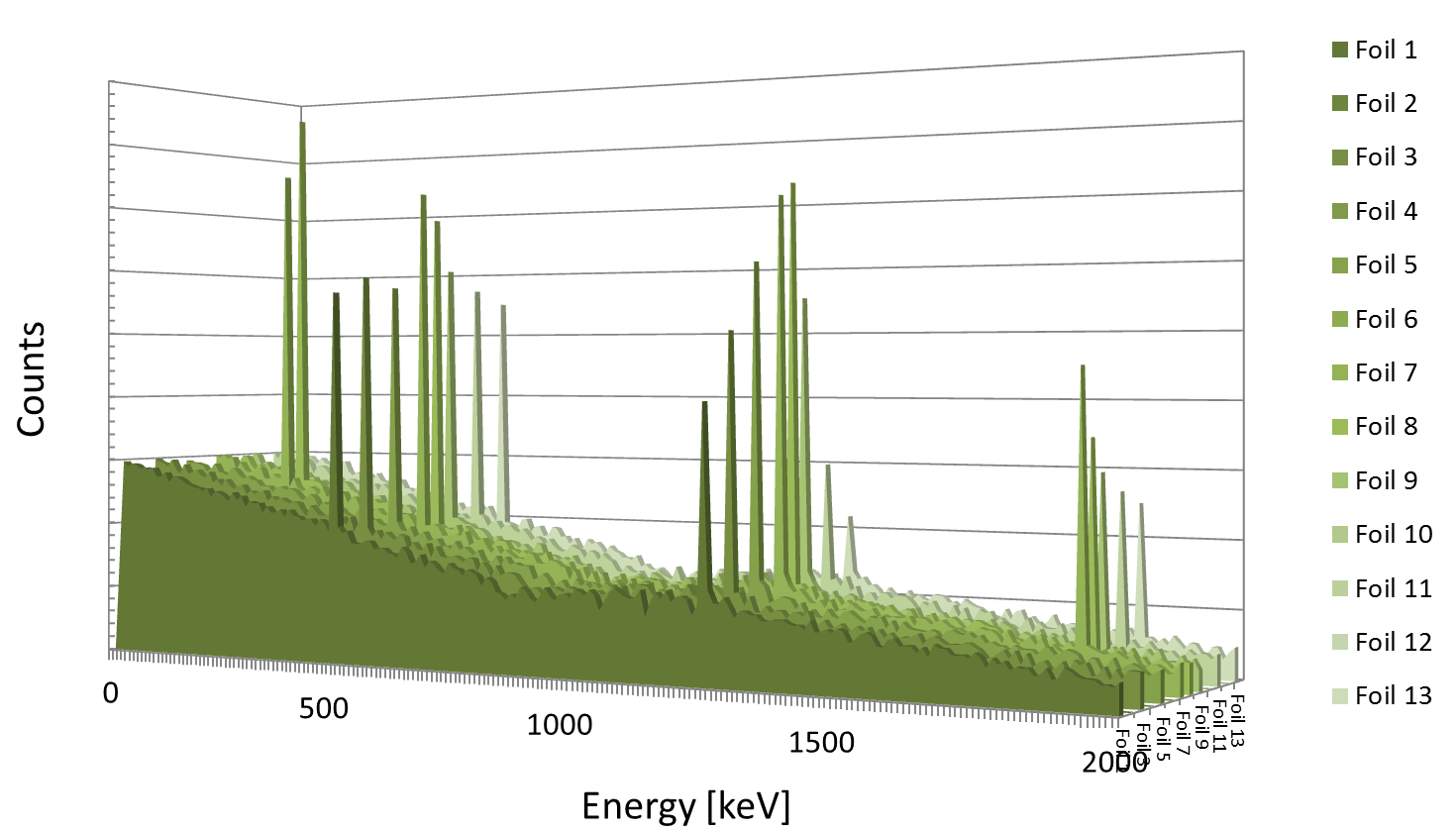 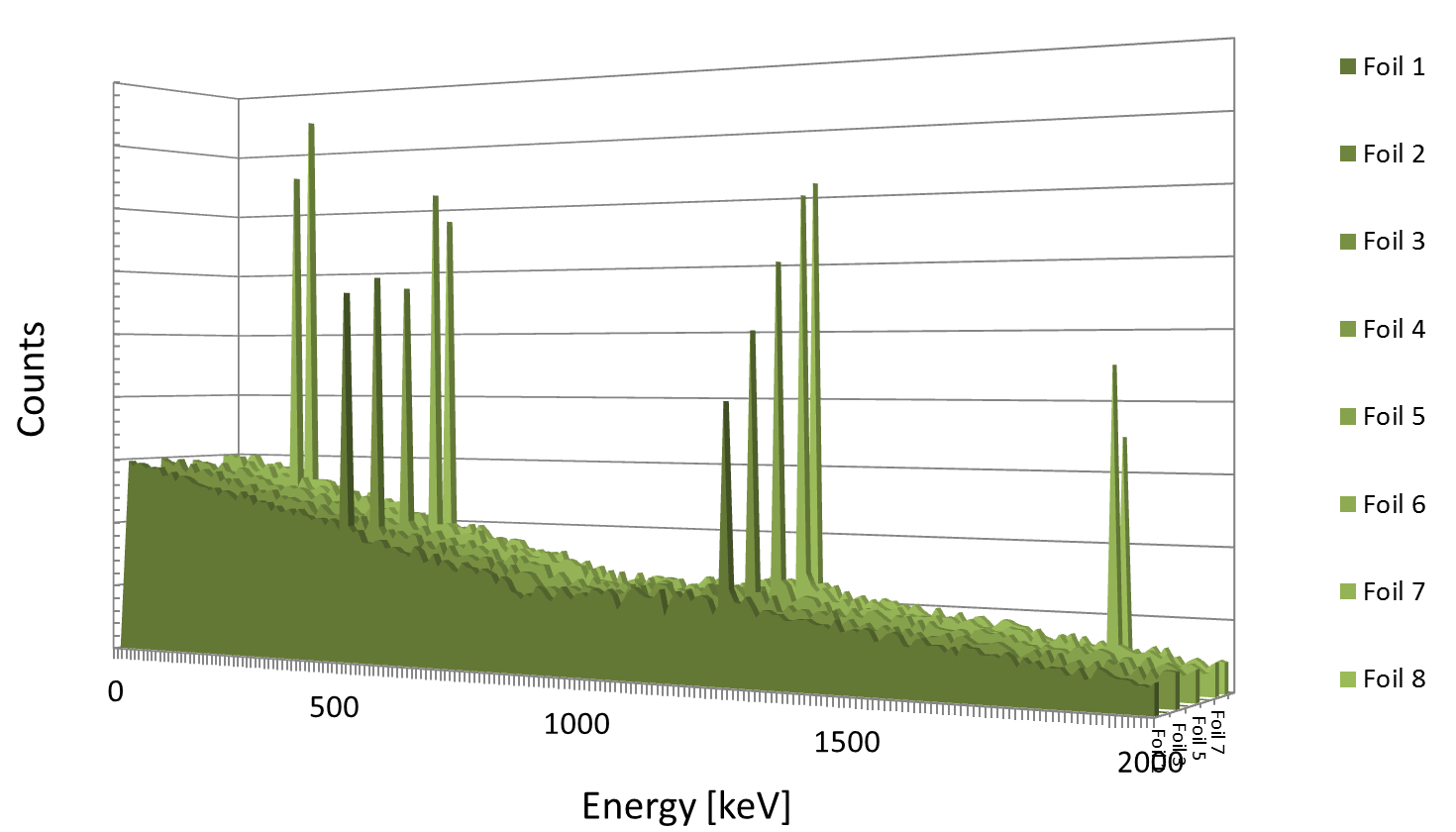 Experimental target
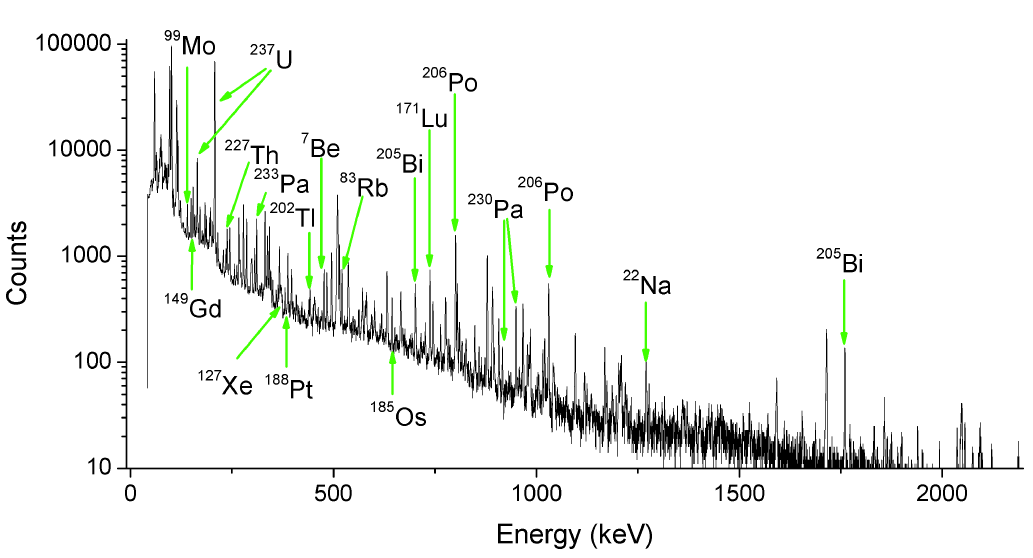 [        10th December  2014       |       Storage Rings Meeting      |      Peter  KATRIK      |      TU Darmstadt       |      p.katrik@gsi.de        ]
Depth-profile
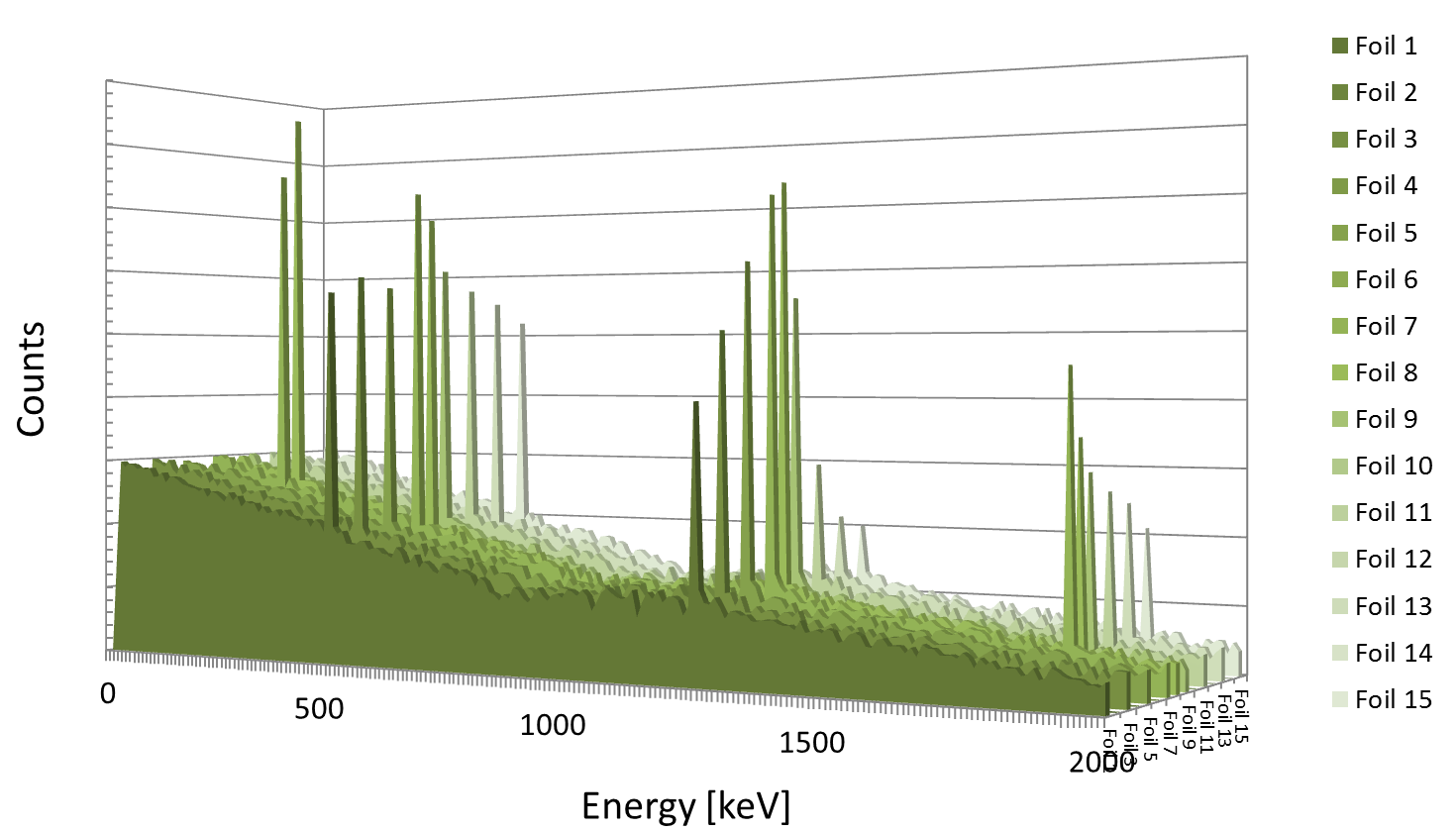 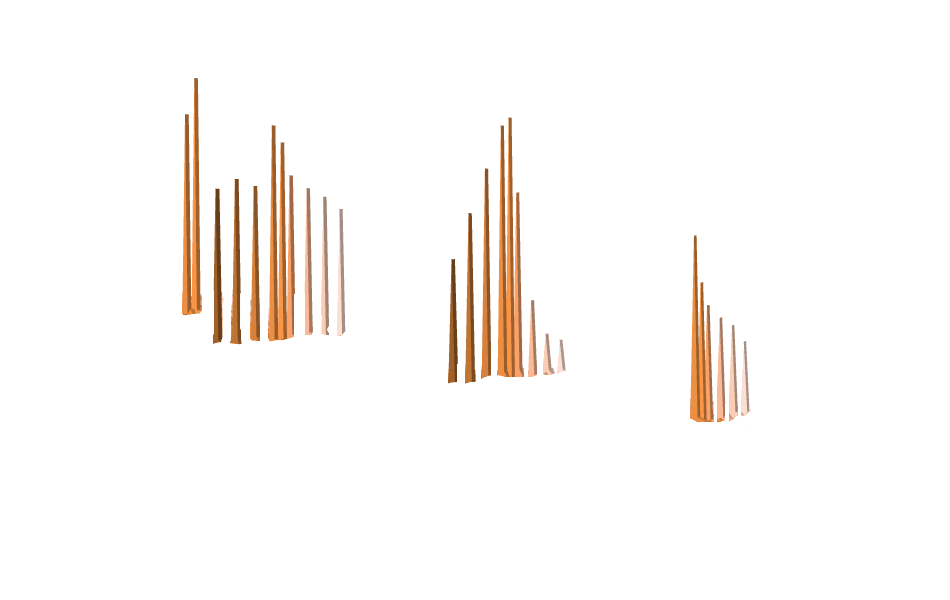 . better resolution of depth profile = more foils
. more foils = longer total time of measurement of whole target
. better measurement statistic = longer measurement time
. short-living isotopes = short time till all nuclides die
[        10th December  2014       |       Storage Rings Meeting      |      Peter  KATRIK      |      TU Darmstadt       |      p.katrik@gsi.de        ]
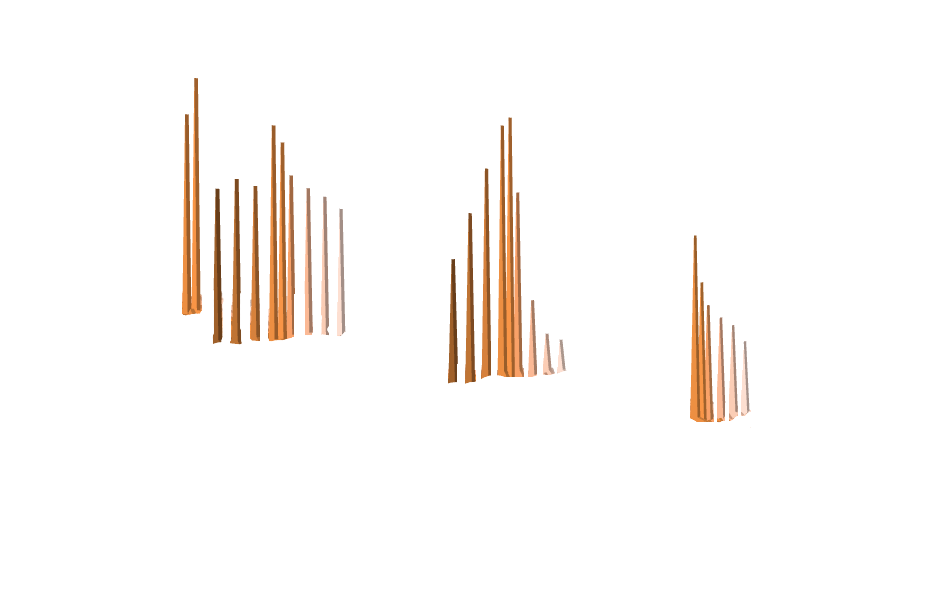 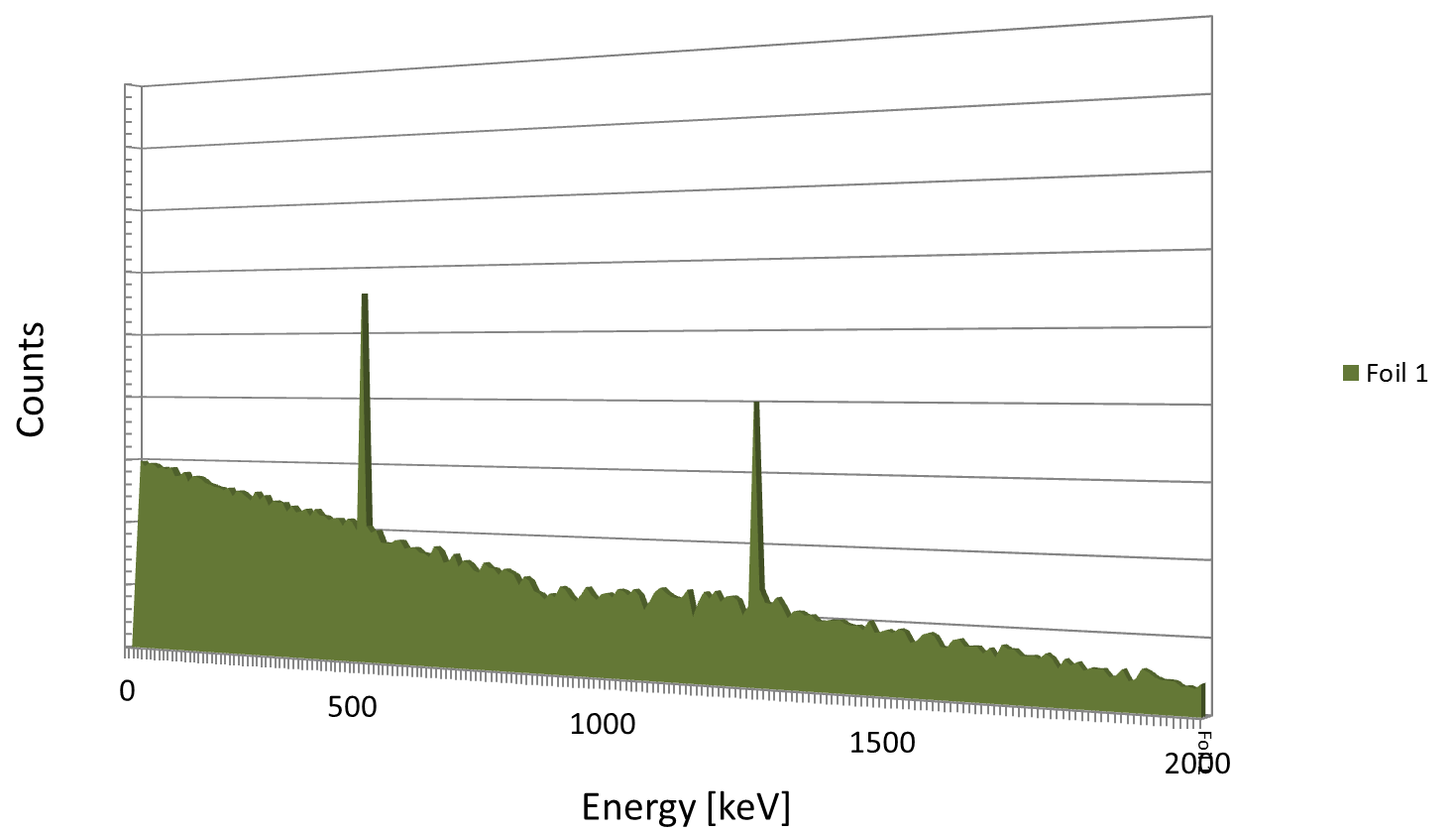 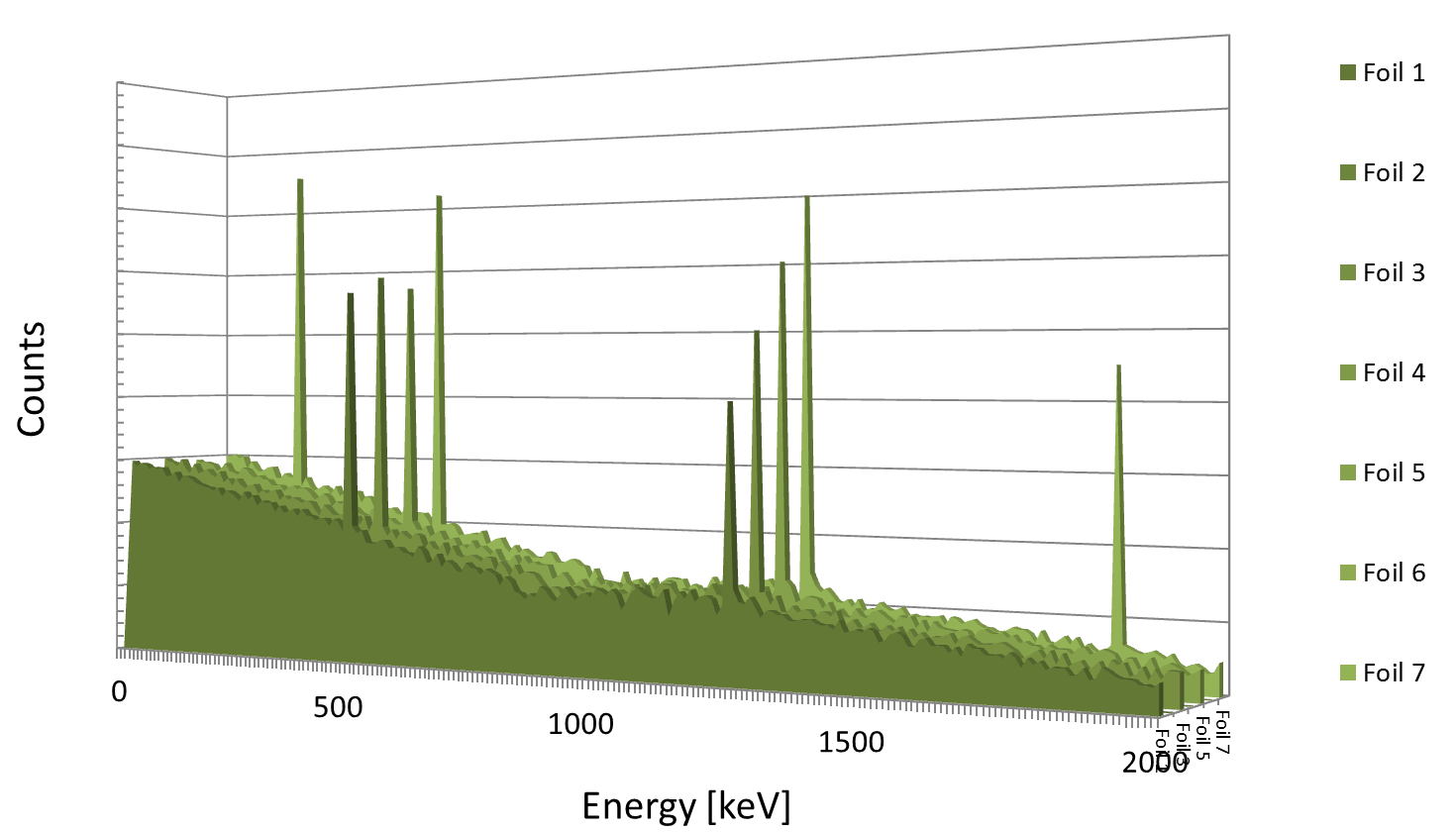 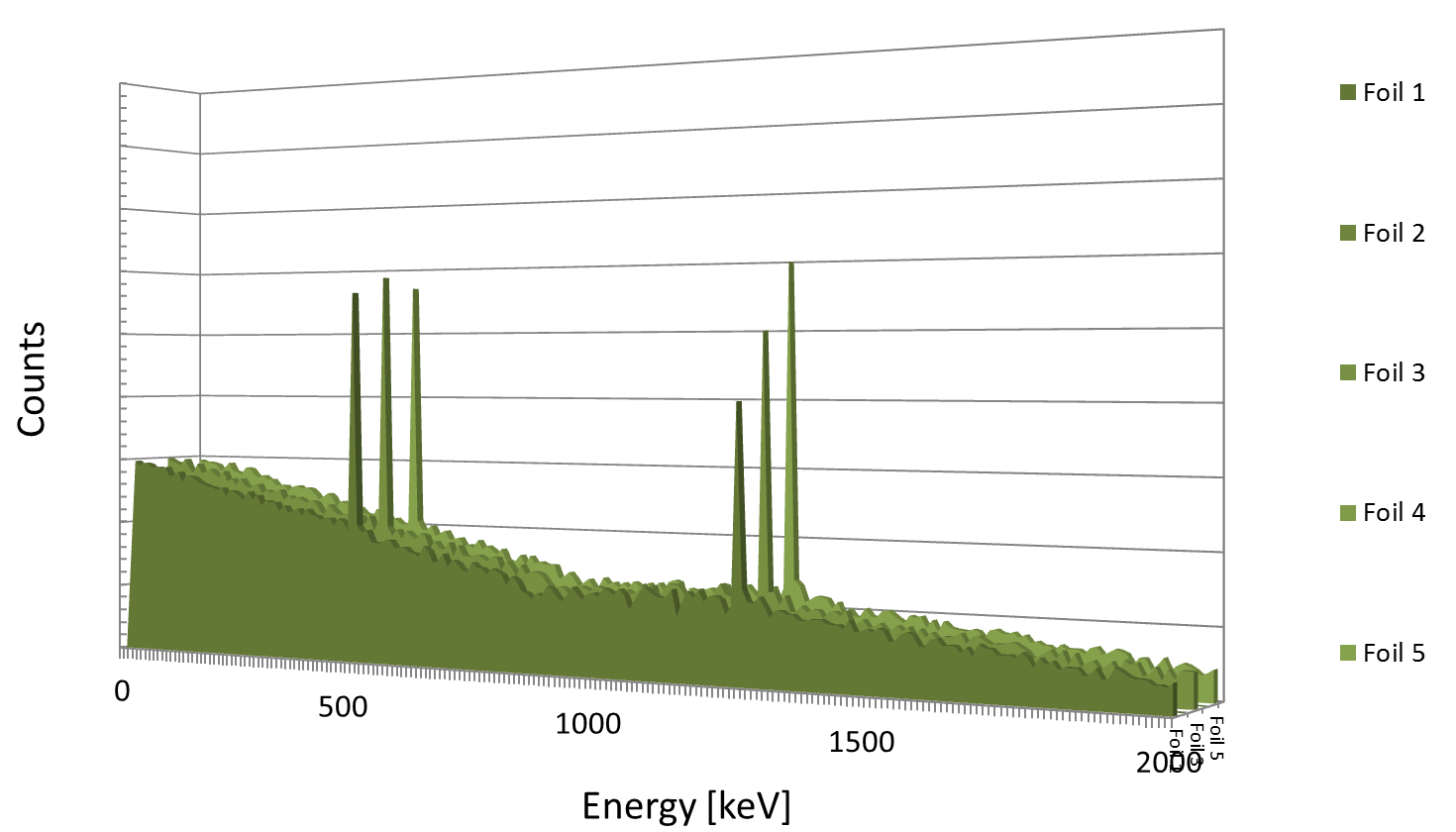 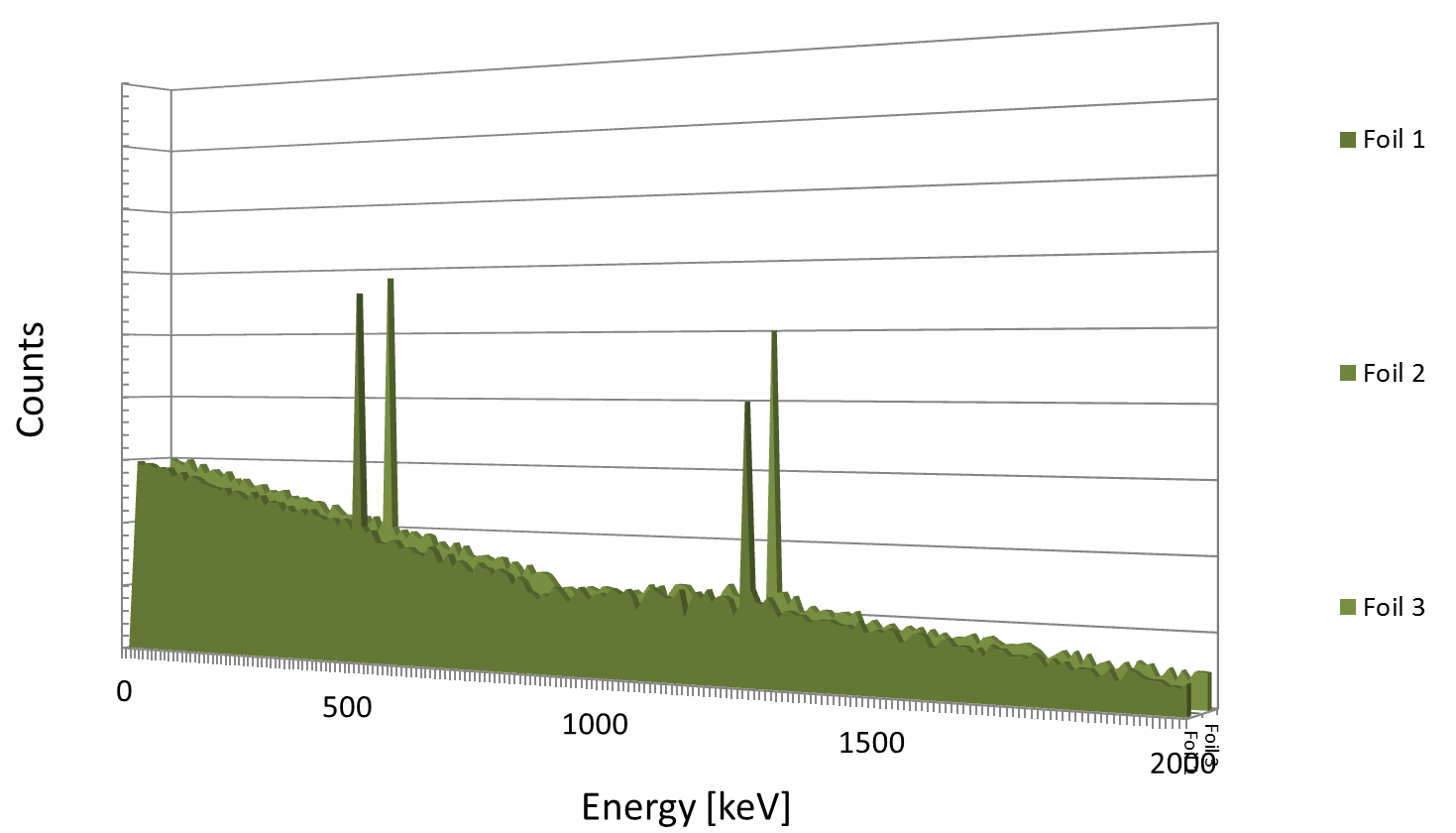 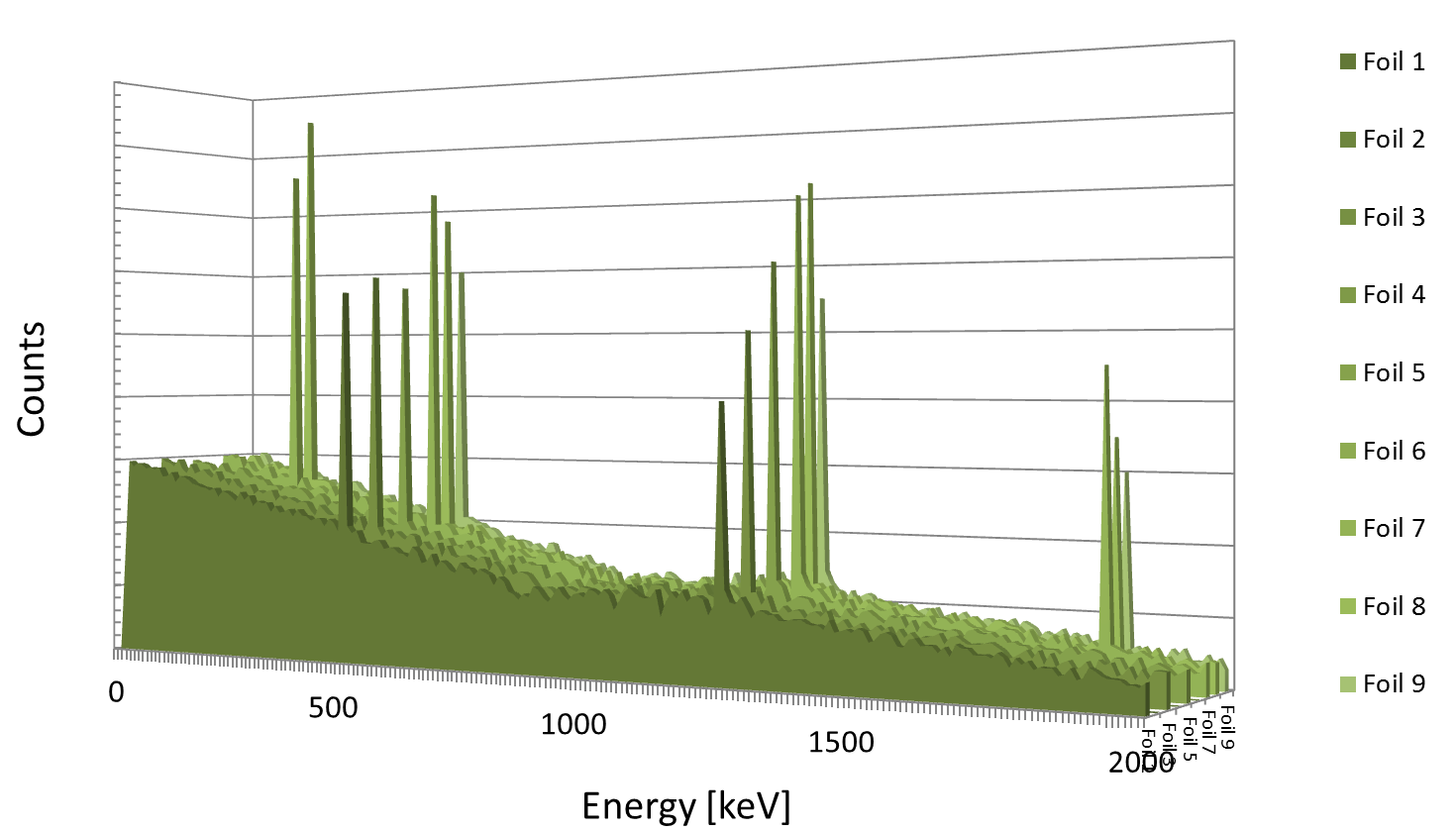 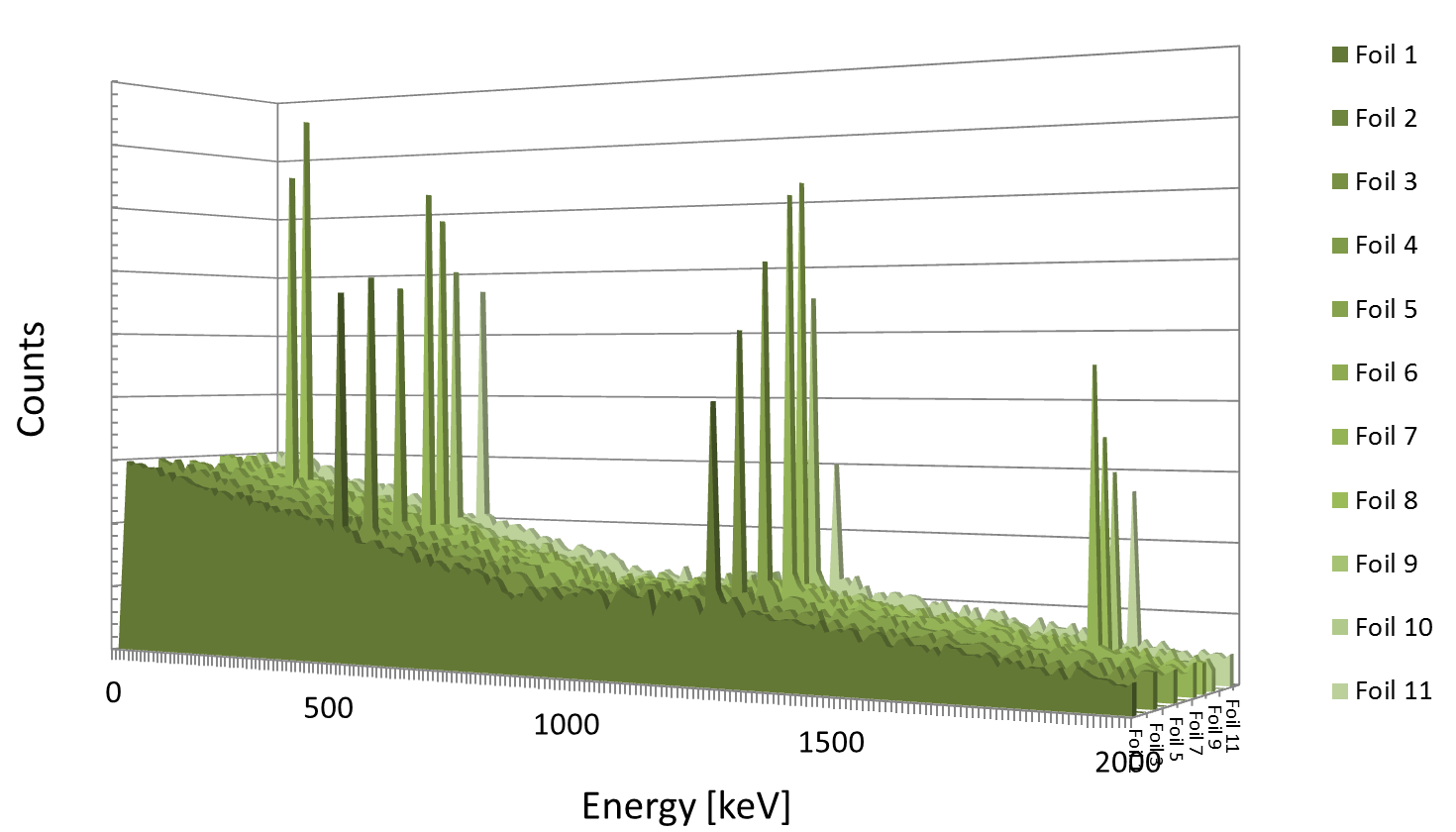 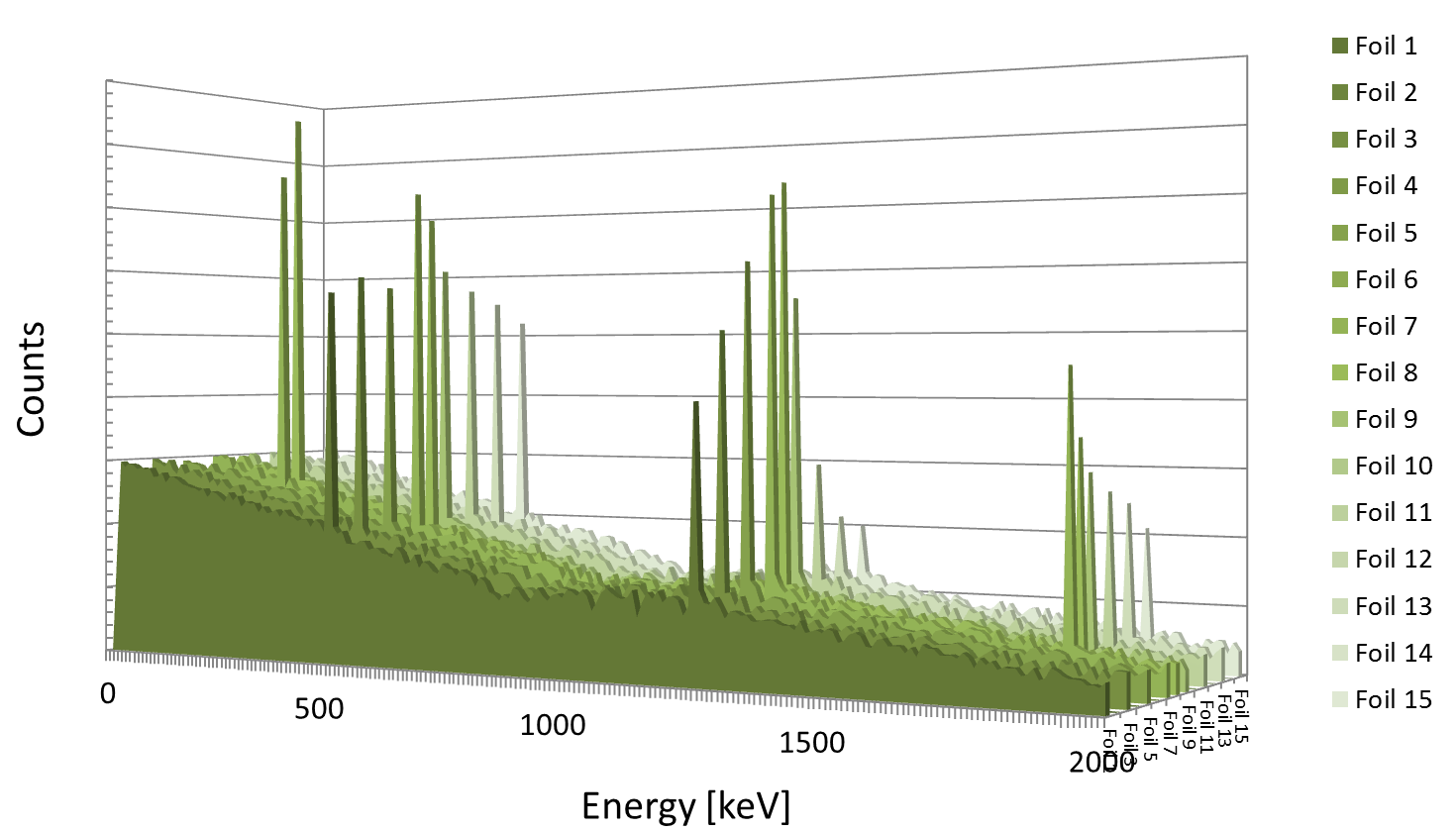 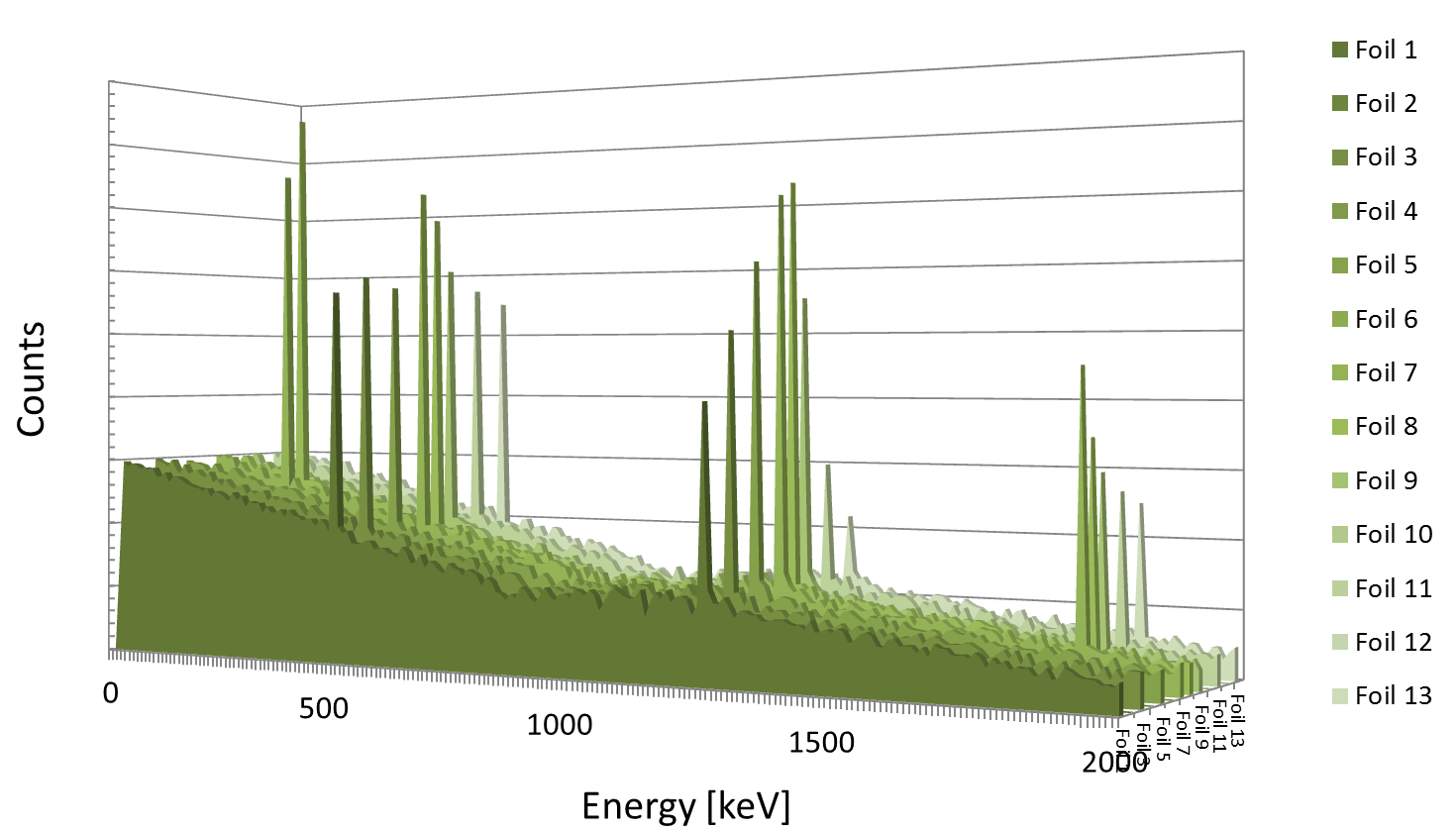 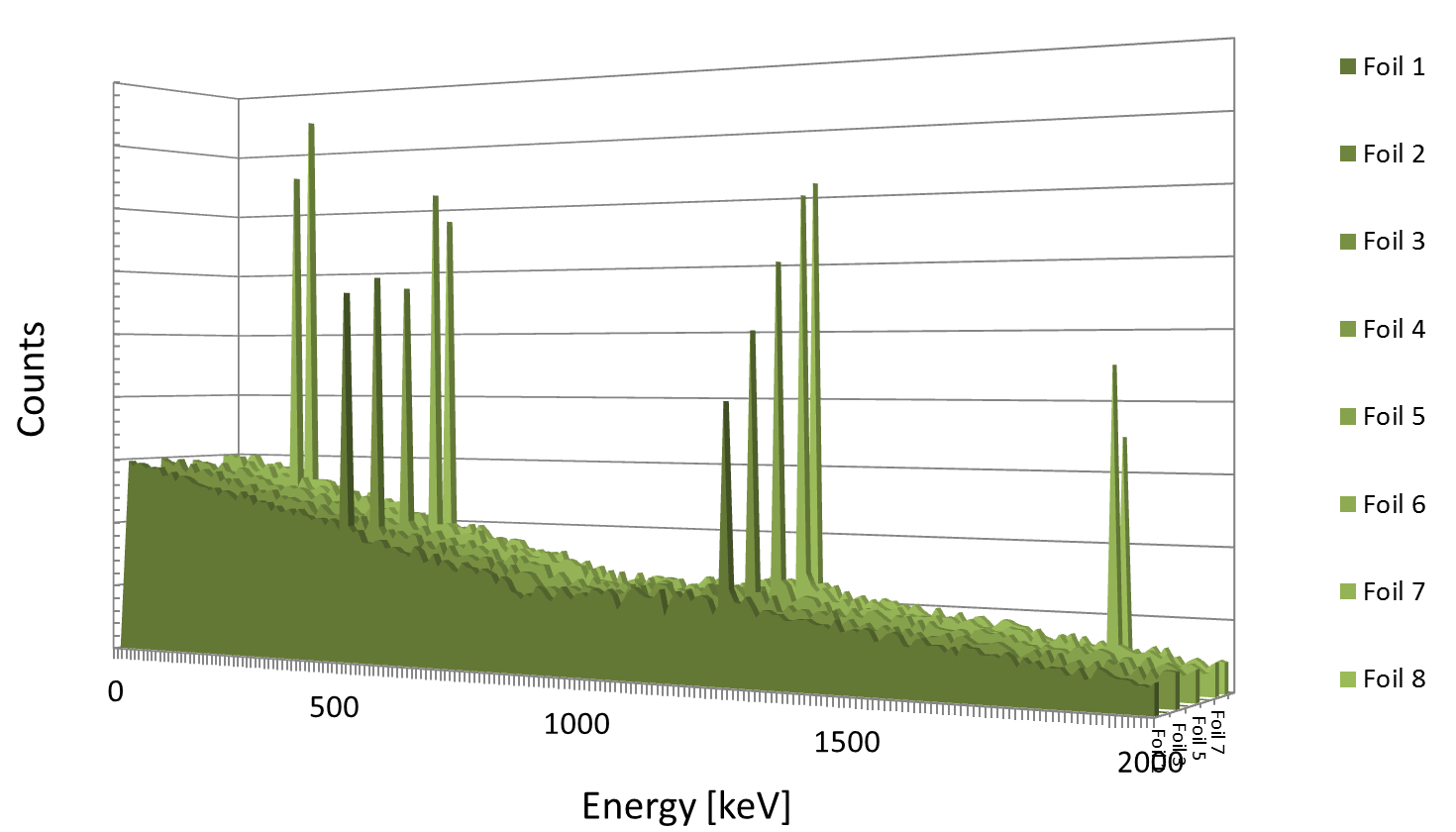 [        10th December  2014       |       Storage Rings Meeting      |      Peter  KATRIK      |      TU Darmstadt       |      p.katrik@gsi.de        ]
Depth-profile
Examples of the produced nuclides in Aluminium target 
after irradiation by Uranium beam with energy 200MeV/u
[        10th December  2014       |       Storage Rings Meeting      |      Peter  KATRIK      |      TU Darmstadt       |      p.katrik@gsi.de        ]
Beam-loss criteria
N. V. Mokhov and W. Chou (Eds.), Beam Halo and Scraping, The 7th ICFA Miniworkshop on High Intensity High Brightness Hadron Beams, Wisconsin, USA, 13-15 September 1999
. the tolerable beam-loss level of 1 W/m 

. proton beam

. energy above100 MeV

. uniformly distributed along the beam line

. 100 days of operation

. at 30 cm (1 foot) from the component surface

. 4 hours after shutdown 

. Dose rate bellow  1 mSv/h
[        10th December  2014       |       Storage Rings Meeting      |      Peter  KATRIK      |      TU Darmstadt       |      p.katrik@gsi.de        ]
Beam-loss criteria
. beam-loss criteria for heavy-ion accelerators
[        10th December  2014       |       Storage Rings Meeting      |      Peter  KATRIK      |      TU Darmstadt       |      p.katrik@gsi.de        ]
Previous simulations
FLUKA 2008.3.6
I.STRASIK, E.MUSTAFIN, M.Pavlovic:  Residual activity induced by heavy ions and beam-loss criteria for heavy-ion accelerators, Phys. Rev. ST accel. Beams 13, 071004 (2010)
. target materials: stainless steel, cooper

. primary beams: 1H, 4He, 12C, 20Ne, 40Ar, 84Kr, 132Xe, 197Au, 238U

. beam energies: 200MeV/u ÷ 1GeV/u

. target geometry: beam-pipe, bulky target
 
. normalized induced activities  | beam power of 1 W  | 3 months of irradiation 

. several time points after irradiation
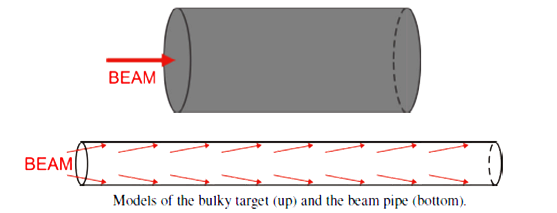 [        10th December  2014       |       Storage Rings Meeting      |      Peter  KATRIK      |      TU Darmstadt       |      p.katrik@gsi.de        ]
Previous simulations
FLUKA 2008.3.6
BULKY TARGET.

. target materials: cooper

. diameter 20 cm

. length 60 cm
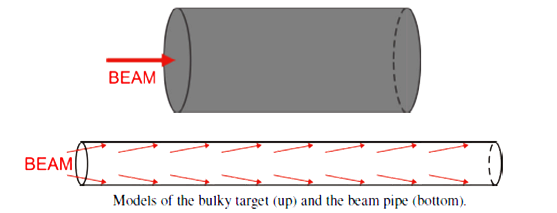 [        10th December  2014       |       Storage Rings Meeting      |      Peter  KATRIK      |      TU Darmstadt       |      p.katrik@gsi.de        ]
Generic curve
FLUKA 2008.3.6
. time evolution of the activity

. independent from  the projectile mass 

. activity normalized to the activity at the end of irradiation

. obtained by averaging the data points of the individual curves corresponding to different primary ions
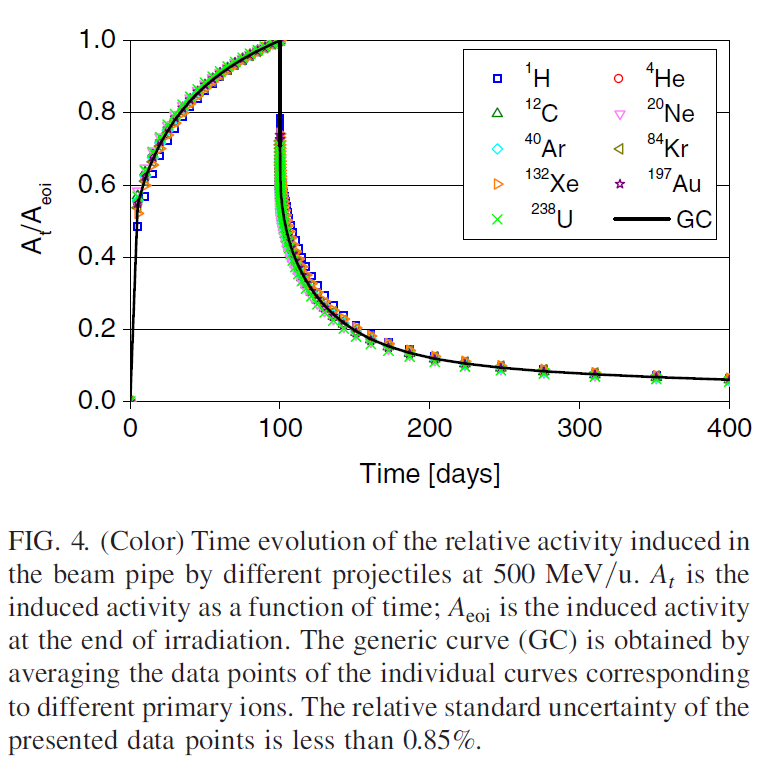 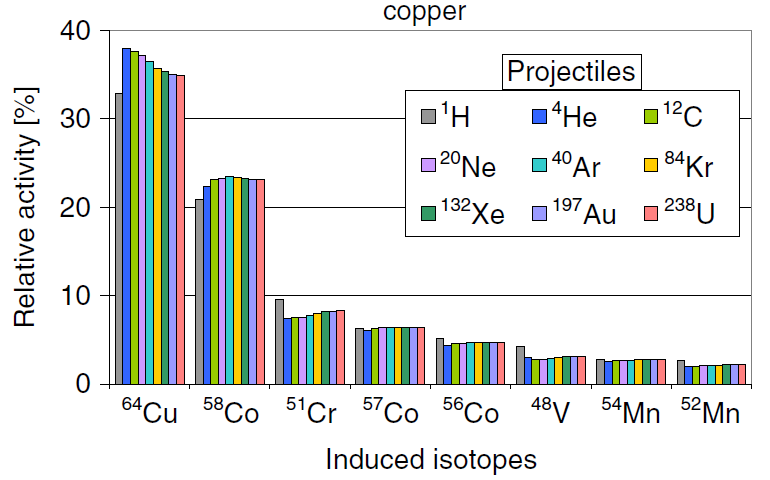 . Inventory of nuclides produced in the Beam pipe by different projectiles at 500 MeV/u
. Time evolution of the relative activity in the Beam pipe by different projectiles at 500 MeV/u
[        10th December  2014       |       Storage Rings Meeting      |      Peter  KATRIK      |      TU Darmstadt       |      p.katrik@gsi.de        ]
Scaling law
FLUKA 2008.3.6
SCALING LAW FOR BEAM-LOSS TOLERANCE.

. relative activities 
                   . are not strongly depend on the projectile species 
                   . dependent on the target material
                                   ( isotopes produced mostly by secondary particles)

. the activity induced by 1 W/m of beam losses is decreasing 
                   . with increasing ion mass 
                   . with decreasing energy
. The Scaling factor is represented by the ratio of the normalized activity induced by 1 GeV proton beam, Ap (1GeV), to the normalized activity induced by the beam of interest at given energy, Ai(E). 

. The activities were calculated by FLUKA at the end of Irradiation. 

. The relative standard uncertainty of the presented data is less than 0.76%.
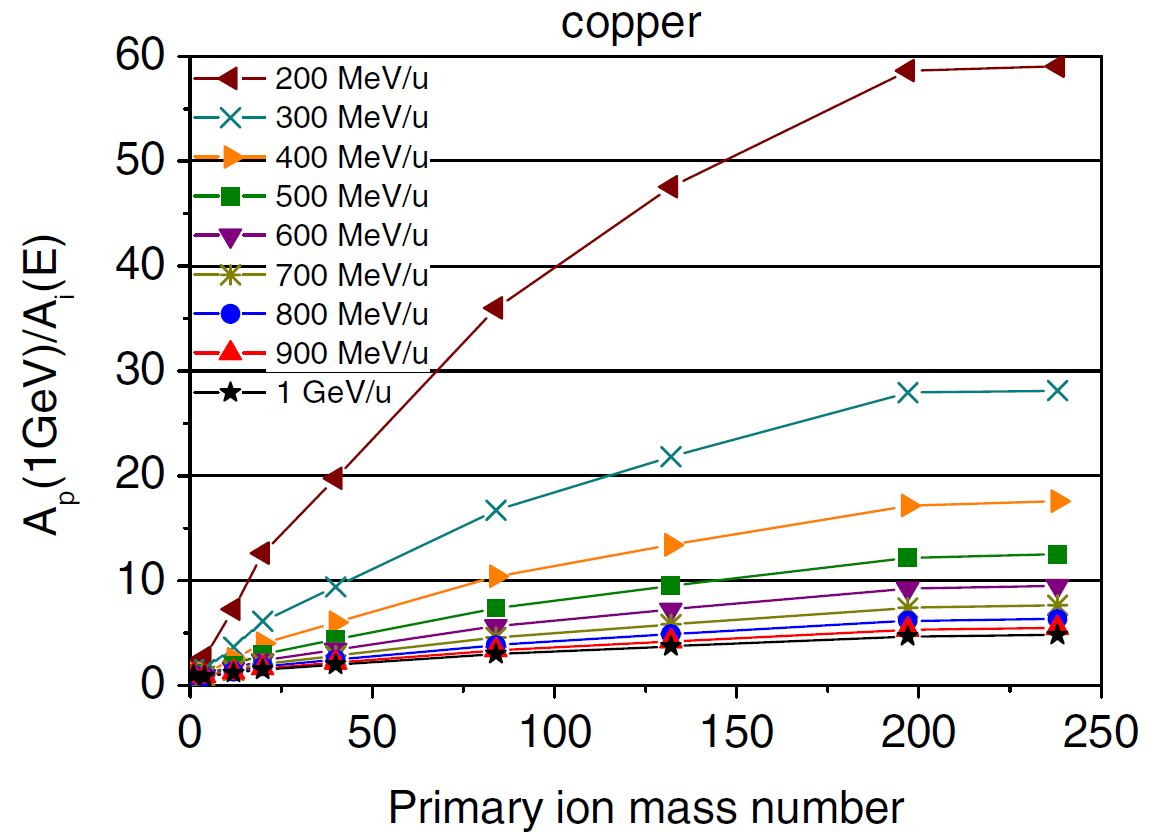 [        10th December  2014       |       Storage Rings Meeting      |      Peter  KATRIK      |      TU Darmstadt       |      p.katrik@gsi.de        ]
FLUKA versions
FLUKA 2008.3.6

. beam energies: 200MeV/u ÷ 1GeV/u

. threshold for inelastic nucleus-nucleus interaction  = 100MeV/u




FLUKA 2011.2b.5

. new version allows a treatment below 100MeV/u for heavy ion
[        10th December  2014       |       Storage Rings Meeting      |      Peter  KATRIK      |      TU Darmstadt       |      p.katrik@gsi.de        ]
New simulations
FLUKA 2011.2b.5
. target materials: cooper

. primary beams: 1H, 4He, 12C, 20Ne, 40Ar, 84Kr, 132Xe, 197Au, 238U

. beam energies: 25 MeV/u ÷ 1GeV/u

. target geometry: bulky target

. normalized induced activities  | beam power of 1 W  | 3 months of irradiation 

. several time points after irradiation
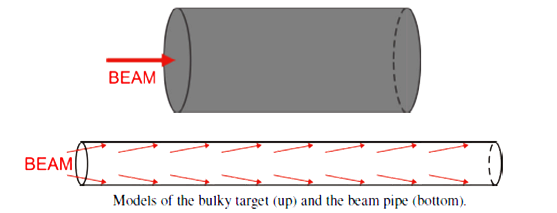 [        10th December  2014       |       Storage Rings Meeting      |      Peter  KATRIK      |      TU Darmstadt       |      p.katrik@gsi.de        ]
New simulations
FLUKA 2011.2b.5
INPUT FILES.
DEFAULTS                                                                                                 NEW-DEFA
BEAM                      -2.0          0.0           0.0    -0.58875  -0.58875          4-HELIUM
BEAMPOS                0.0           0.0       -31.0
PHYSICS                    3.                                                                             EVAPORAT
PHYSICS                    1.                                                                             COALESCE
PHYSICS                    2.                                                                             EM-DISSO
IONTRANS    4-HELIUM (HEAVYION, 0.0)
GEOBEGIN                                                                                               COMBNAME
. evaporation model with heavy-fragment evaporation 
. emission of  high-energy light fragments through the coalescence mechanism 
. ion electromagnetic dissociation 
. the heavy-ion transport with nuclear interactions 
. low-energy neutron transport was simulated down to thermal energies
. residual nuclei from low-energy neutron interactions were scored
[        10th December  2014       |       Storage Rings Meeting      |      Peter  KATRIK      |      TU Darmstadt       |      p.katrik@gsi.de        ]
Generic Curves | 1 GeV/u
[        10th December  2014       |       Storage Rings Meeting      |      Peter  KATRIK      |      TU Darmstadt       |      p.katrik@gsi.de        ]
Generic Curves | 900 MeV/u
[        10th December  2014       |       Storage Rings Meeting      |      Peter  KATRIK      |      TU Darmstadt       |      p.katrik@gsi.de        ]
Generic Curves | 800 MeV/u
[        10th December  2014       |       Storage Rings Meeting      |      Peter  KATRIK      |      TU Darmstadt       |      p.katrik@gsi.de        ]
Generic Curves | 700 MeV/u
[        10th December  2014       |       Storage Rings Meeting      |      Peter  KATRIK      |      TU Darmstadt       |      p.katrik@gsi.de        ]
Generic Curves | 600 MeV/u
[        10th December  2014       |       Storage Rings Meeting      |      Peter  KATRIK      |      TU Darmstadt       |      p.katrik@gsi.de        ]
Generic Curves | 500 MeV/u
[        10th December  2014       |       Storage Rings Meeting      |      Peter  KATRIK      |      TU Darmstadt       |      p.katrik@gsi.de        ]
Generic Curves | 400 MeV/u
[        10th December  2014       |       Storage Rings Meeting      |      Peter  KATRIK      |      TU Darmstadt       |      p.katrik@gsi.de        ]
Generic Curves | 300 MeV/u
[        10th December  2014       |       Storage Rings Meeting      |      Peter  KATRIK      |      TU Darmstadt       |      p.katrik@gsi.de        ]
Generic Curves | 200 MeV/u
[        10th December  2014       |       Storage Rings Meeting      |      Peter  KATRIK      |      TU Darmstadt       |      p.katrik@gsi.de        ]
Generic Curves | 150 MeV/u
[        10th December  2014       |       Storage Rings Meeting      |      Peter  KATRIK      |      TU Darmstadt       |      p.katrik@gsi.de        ]
Generic Curves | 100 MeV/u
[        10th December  2014       |       Storage Rings Meeting      |      Peter  KATRIK      |      TU Darmstadt       |      p.katrik@gsi.de        ]
Generic Curves | 50 MeV/u
[        10th December  2014       |       Storage Rings Meeting      |      Peter  KATRIK      |      TU Darmstadt       |      p.katrik@gsi.de        ]
Generic Curves | 25 MeV/u
[        10th December  2014       |       Storage Rings Meeting      |      Peter  KATRIK      |      TU Darmstadt       |      p.katrik@gsi.de        ]
INDUCED ISOTOPES | 1 GeV/u
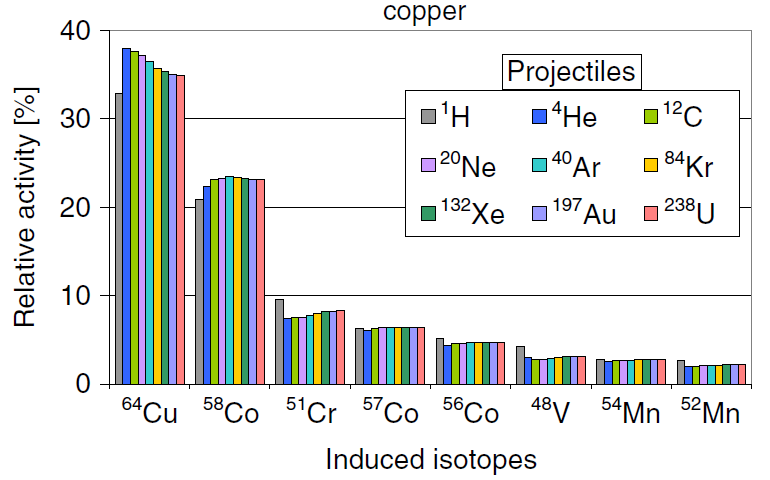 [        10th December  2014       |       Storage Rings Meeting      |      Peter  KATRIK      |      TU Darmstadt       |      p.katrik@gsi.de        ]
INDUCED ISOTOPES | 1 GeV/u
[        10th December  2014       |       Storage Rings Meeting      |      Peter  KATRIK      |      TU Darmstadt       |      p.katrik@gsi.de        ]
INDUCED ISOTOPES | 900 MeV/u
[        10th December  2014       |       Storage Rings Meeting      |      Peter  KATRIK      |      TU Darmstadt       |      p.katrik@gsi.de        ]
INDUCED ISOTOPES | 800 MeV/u
[        10th December  2014       |       Storage Rings Meeting      |      Peter  KATRIK      |      TU Darmstadt       |      p.katrik@gsi.de        ]
INDUCED ISOTOPES | 700 MeV/u
[        10th December  2014       |       Storage Rings Meeting      |      Peter  KATRIK      |      TU Darmstadt       |      p.katrik@gsi.de        ]
INDUCED ISOTOPES | 600 MeV/u
[        10th December  2014       |       Storage Rings Meeting      |      Peter  KATRIK      |      TU Darmstadt       |      p.katrik@gsi.de        ]
INDUCED ISOTOPES | 500 MeV/u
[        10th December  2014       |       Storage Rings Meeting      |      Peter  KATRIK      |      TU Darmstadt       |      p.katrik@gsi.de        ]
INDUCED ISOTOPES | 400 MeV/u
[        10th December  2014       |       Storage Rings Meeting      |      Peter  KATRIK      |      TU Darmstadt       |      p.katrik@gsi.de        ]
INDUCED ISOTOPES | 300 MeV/u
[        10th December  2014       |       Storage Rings Meeting      |      Peter  KATRIK      |      TU Darmstadt       |      p.katrik@gsi.de        ]
INDUCED ISOTOPES | 200 MeV/u
[        10th December  2014       |       Storage Rings Meeting      |      Peter  KATRIK      |      TU Darmstadt       |      p.katrik@gsi.de        ]
INDUCED ISOTOPES | 150 MeV/u
[        10th December  2014       |       Storage Rings Meeting      |      Peter  KATRIK      |      TU Darmstadt       |      p.katrik@gsi.de        ]
INDUCED ISOTOPES | 100 MeV/u
[        10th December  2014       |       Storage Rings Meeting      |      Peter  KATRIK      |      TU Darmstadt       |      p.katrik@gsi.de        ]
INDUCED ISOTOPES | 50 MeV/u
INDUCED ISOTOPES | 25 MeV/u
[        10th December  2014       |       Storage Rings Meeting      |      Peter  KATRIK      |      TU Darmstadt       |      p.katrik@gsi.de        ]
SCALING LAW
[        10th December  2014       |       Storage Rings Meeting      |      Peter  KATRIK      |      TU Darmstadt       |      p.katrik@gsi.de        ]
CONCLUSION
Activity induced by Uranium beam vs. 1GeV protons
FLUKA 2008.3.6
FLUKA 2011.2b.5
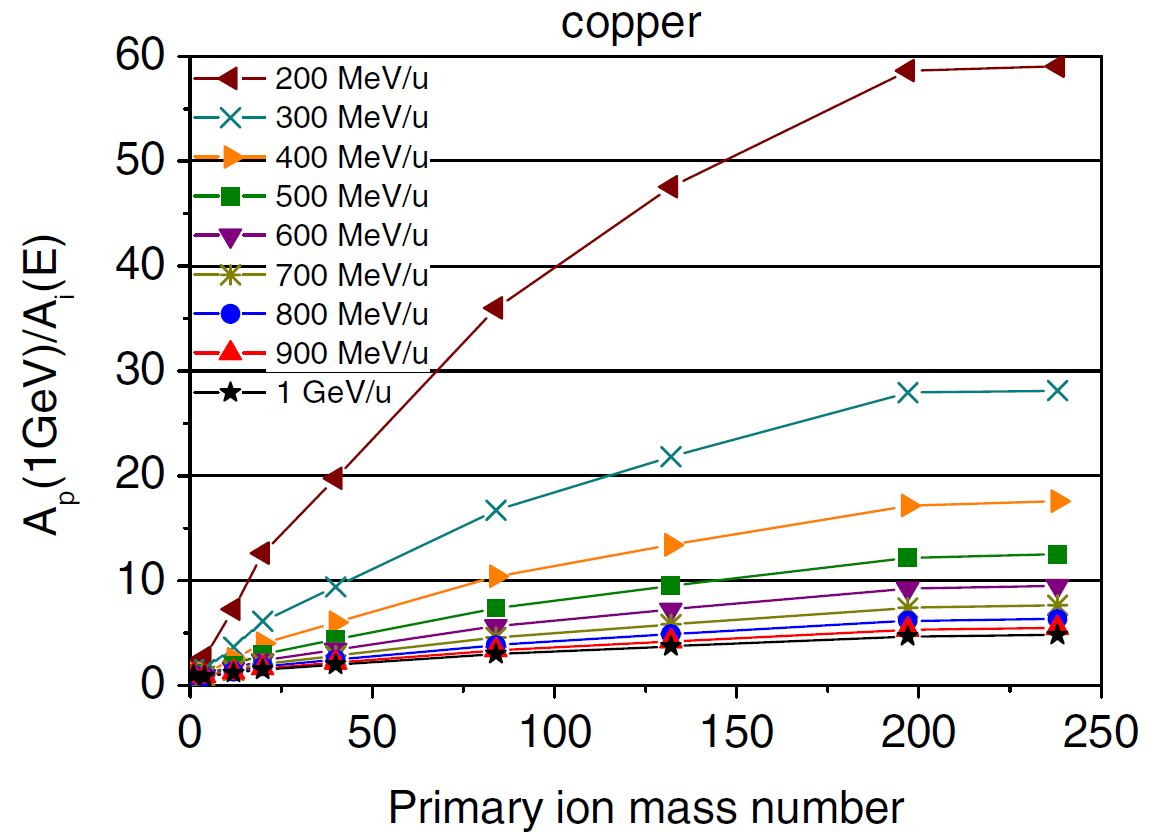 [        10th December  2014       |       Storage Rings Meeting      |      Peter  KATRIK      |      TU Darmstadt       |      p.katrik@gsi.de        ]
COLABORATION
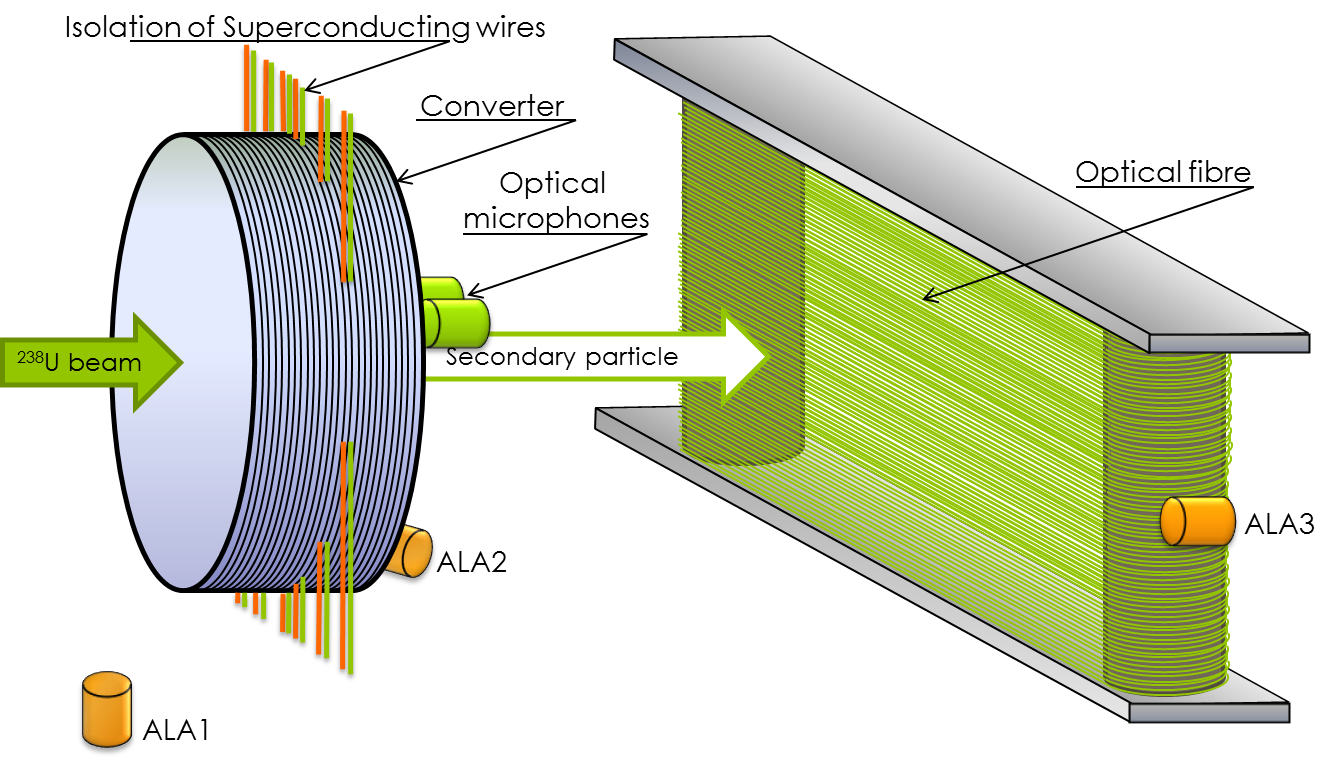 . control systems

. sc magnets & testing

. material  research
. voltage breakers
. optical microphones
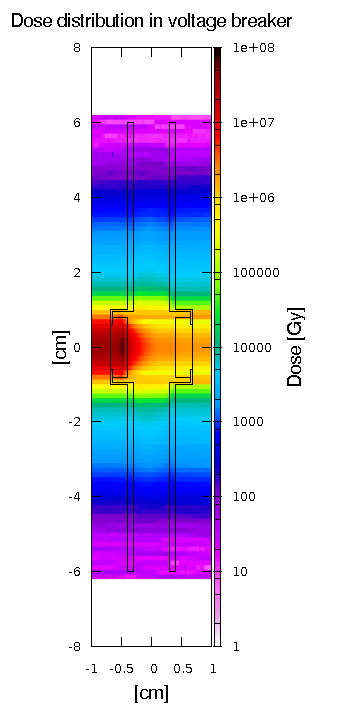 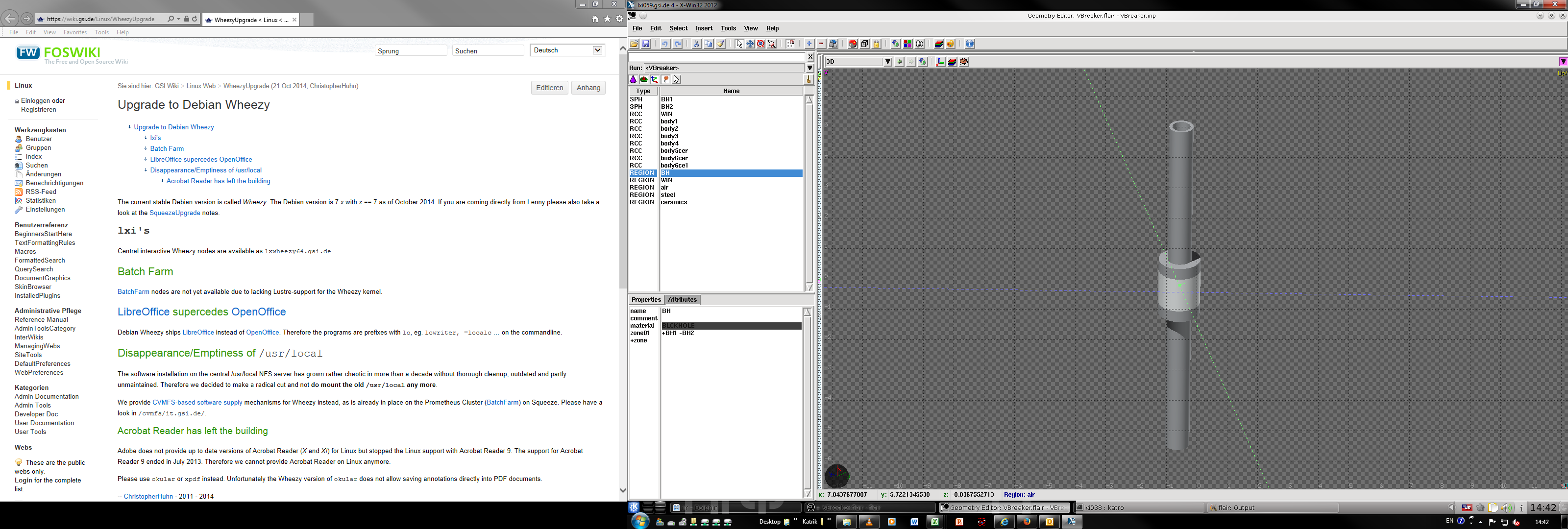 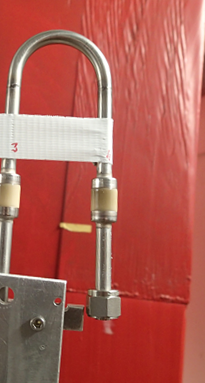 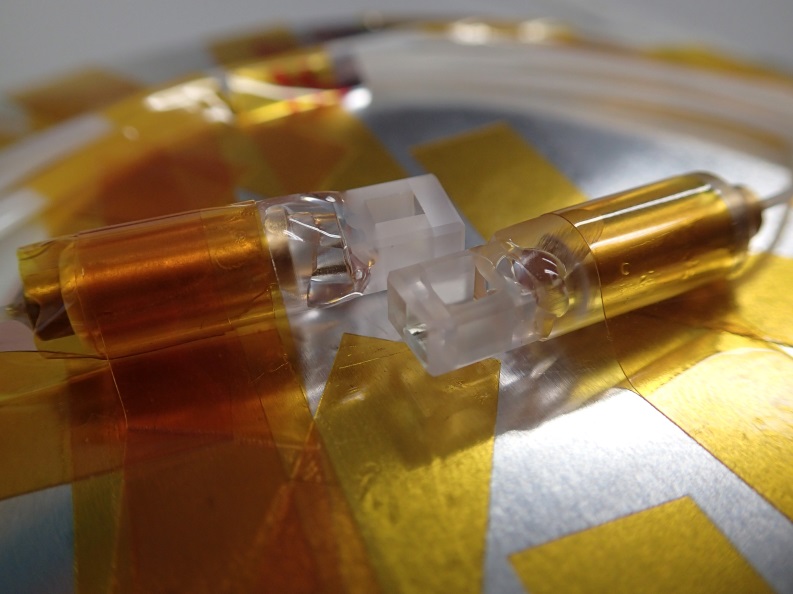 [        10th December  2014       |       Storage Rings Meeting      |      Peter  KATRIK      |      TU Darmstadt       |      p.katrik@gsi.de        ]
Dose rate
RANGE AREA.
. range = 3.5mm
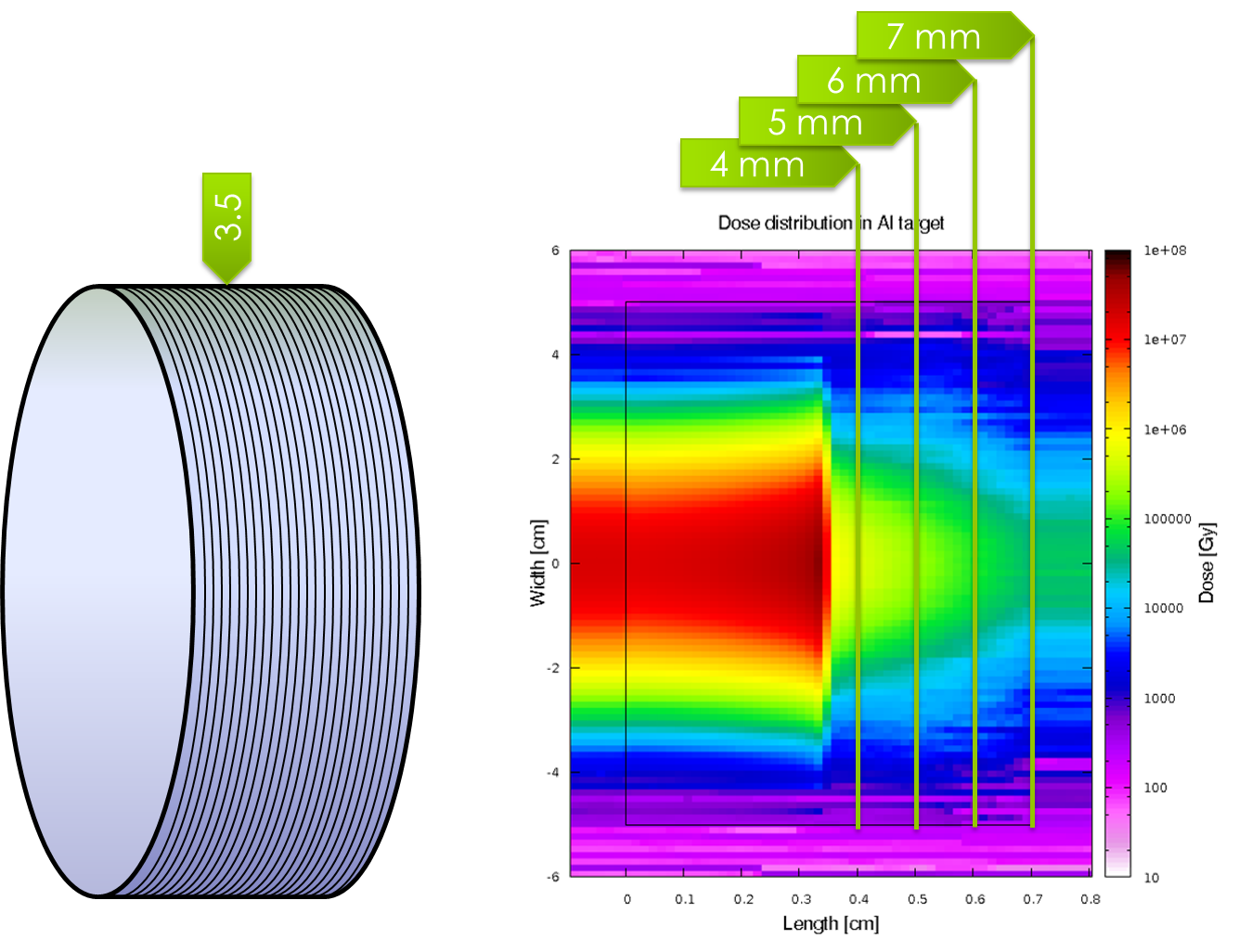 .elliptical beam shape
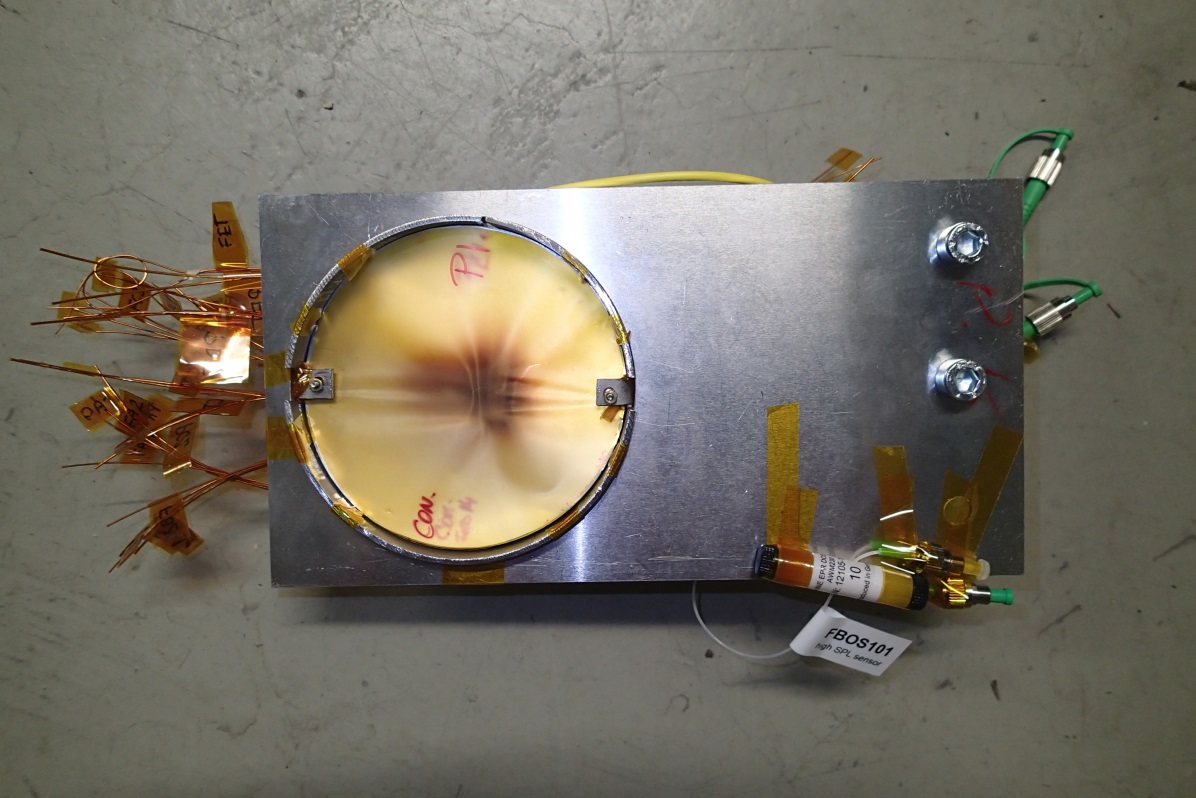 [        10th December  2014       |       Storage Rings Meeting      |      Peter  KATRIK      |      TU Darmstadt       |      p.katrik@gsi.de        ]
THANK
YOU
f o r   y o u r
ATTENTION
[  p.katrik@gsi.de  ]
[        10th December  2014       |       Storage Rings Meeting      |      Peter  KATRIK      |      TU Darmstadt       |      p.katrik@gsi.de        ]